Monday,  September 16th 2024
My friends
Unit
1
Lesson 1 (4+5+6)
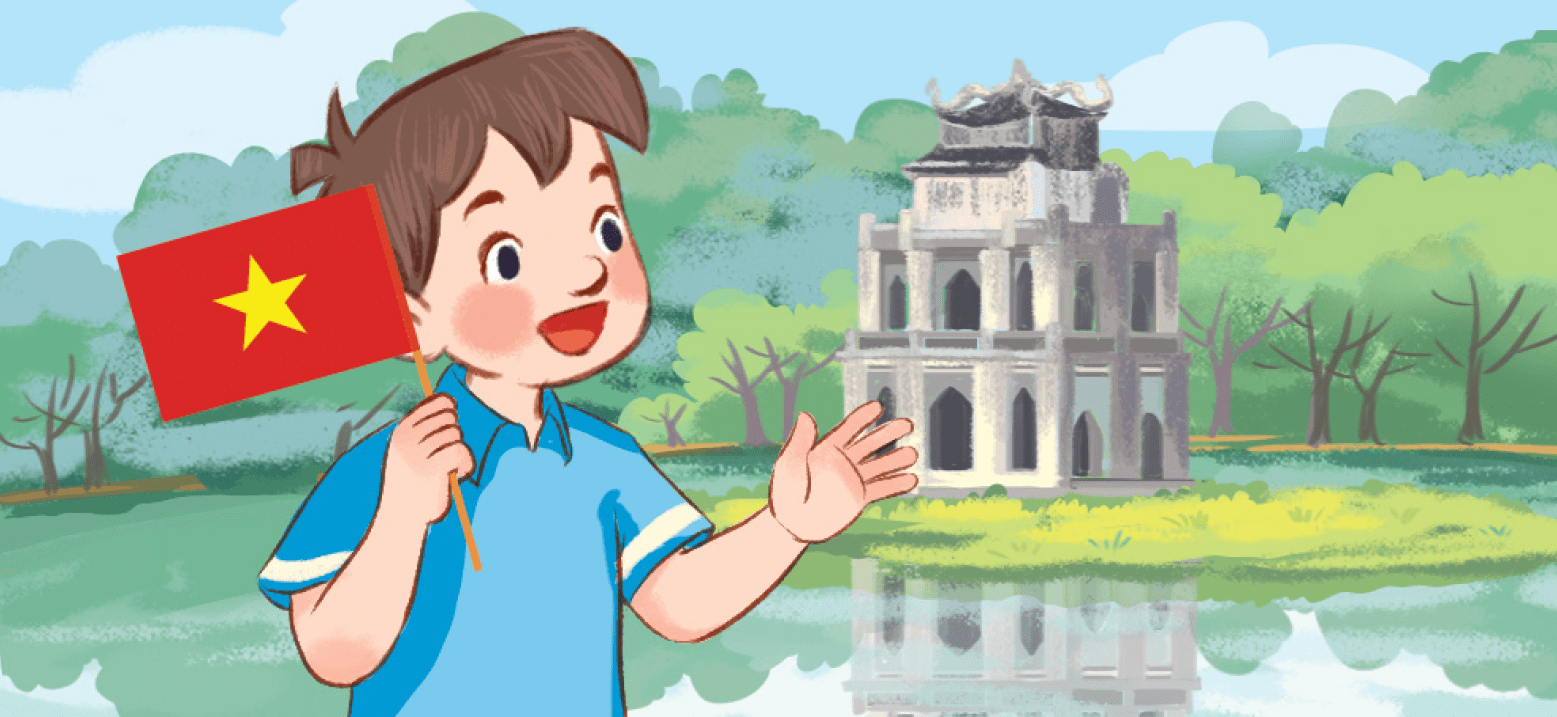 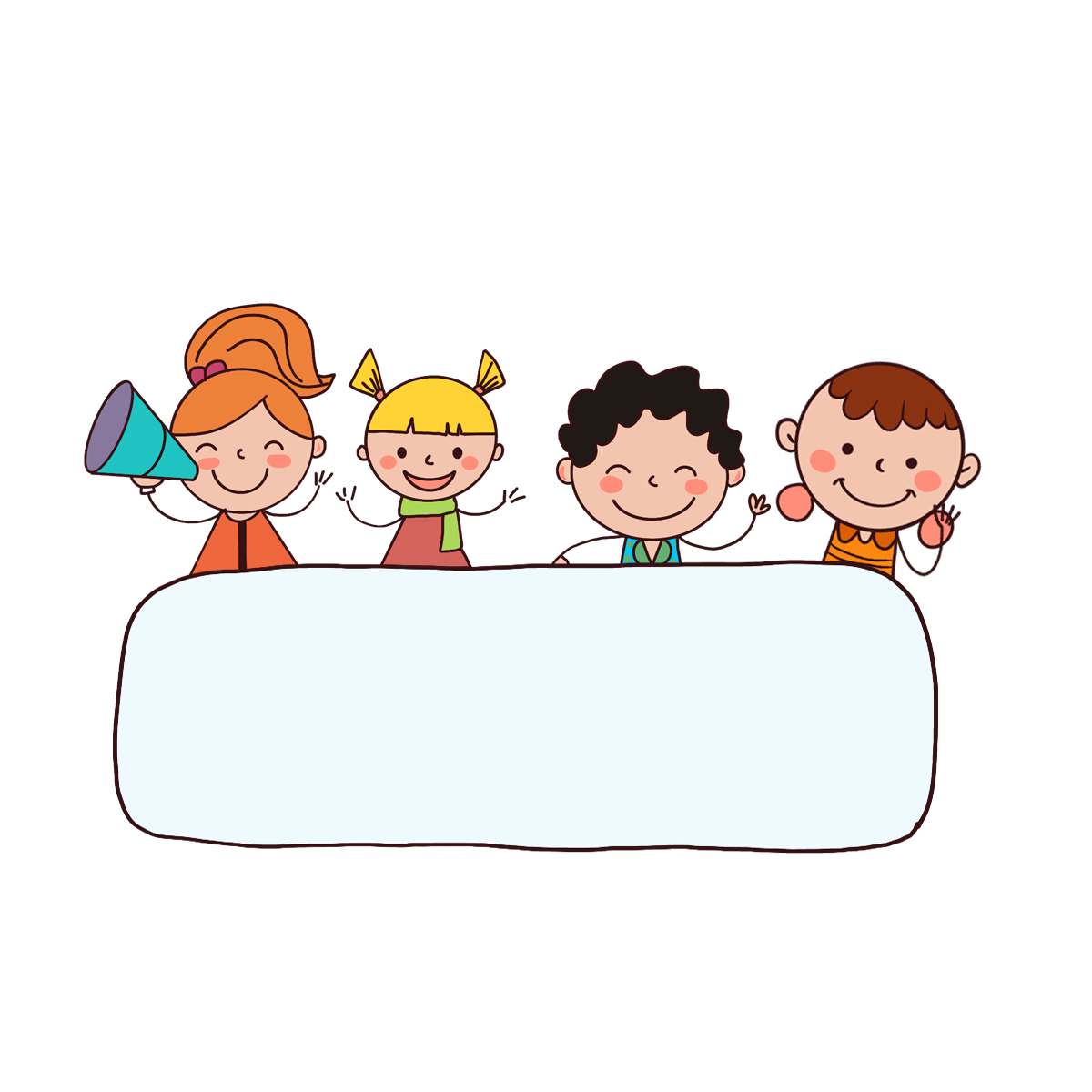 Warm-up
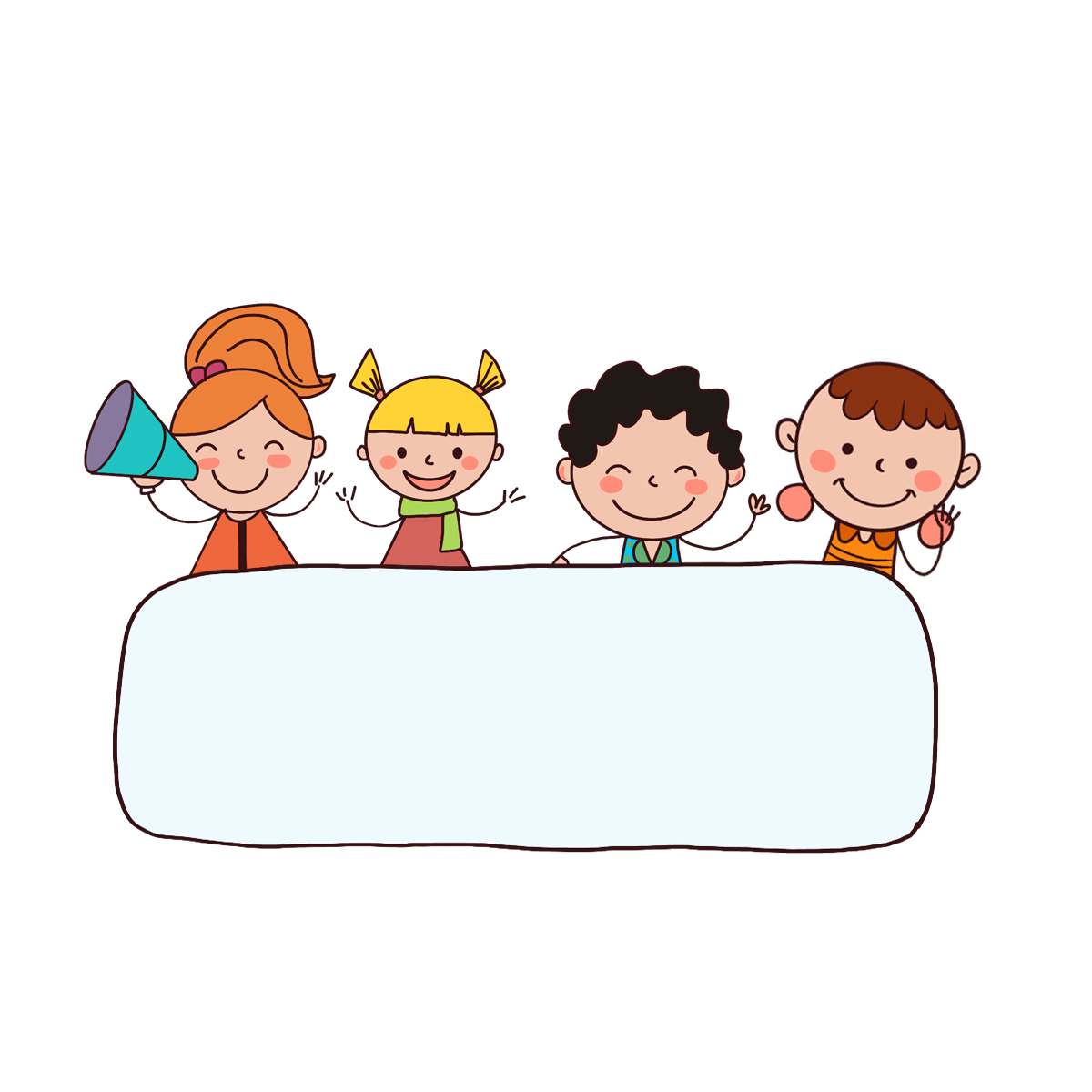 Let’s play!
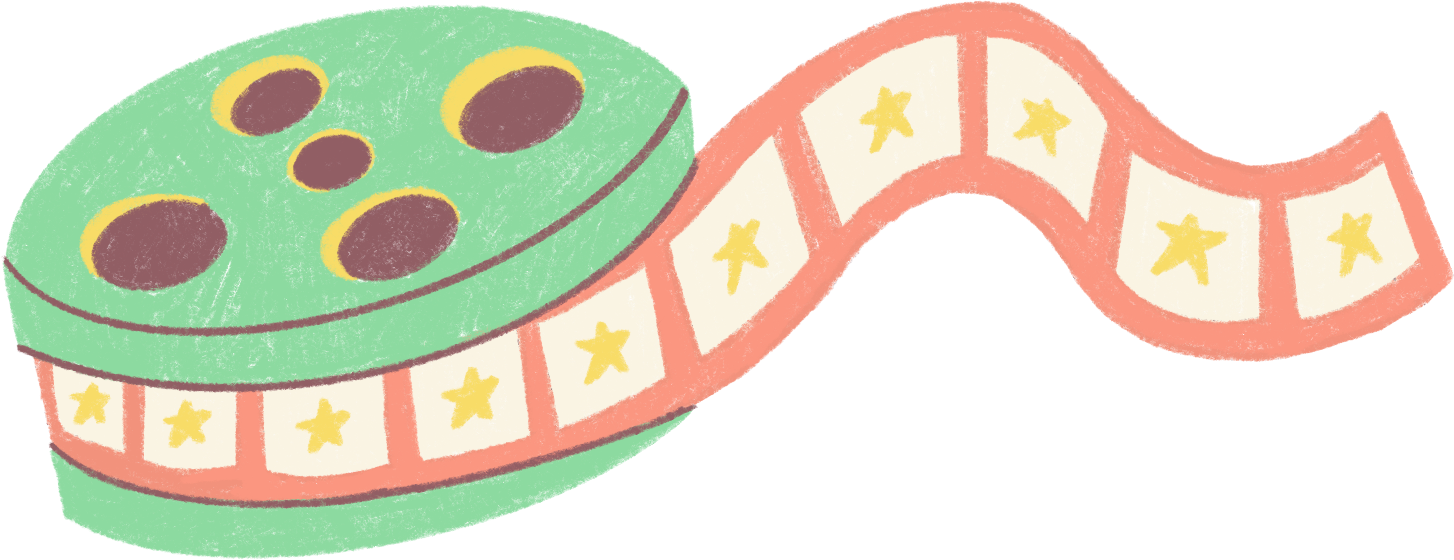 3
4
6
2
5
1
End
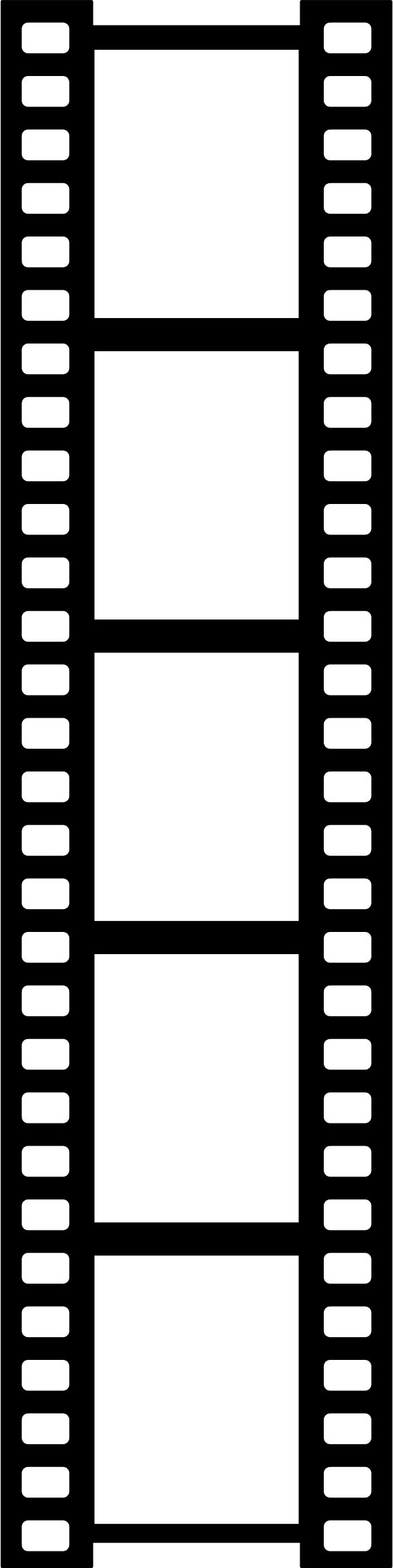 Where are you from? - I’m from America.
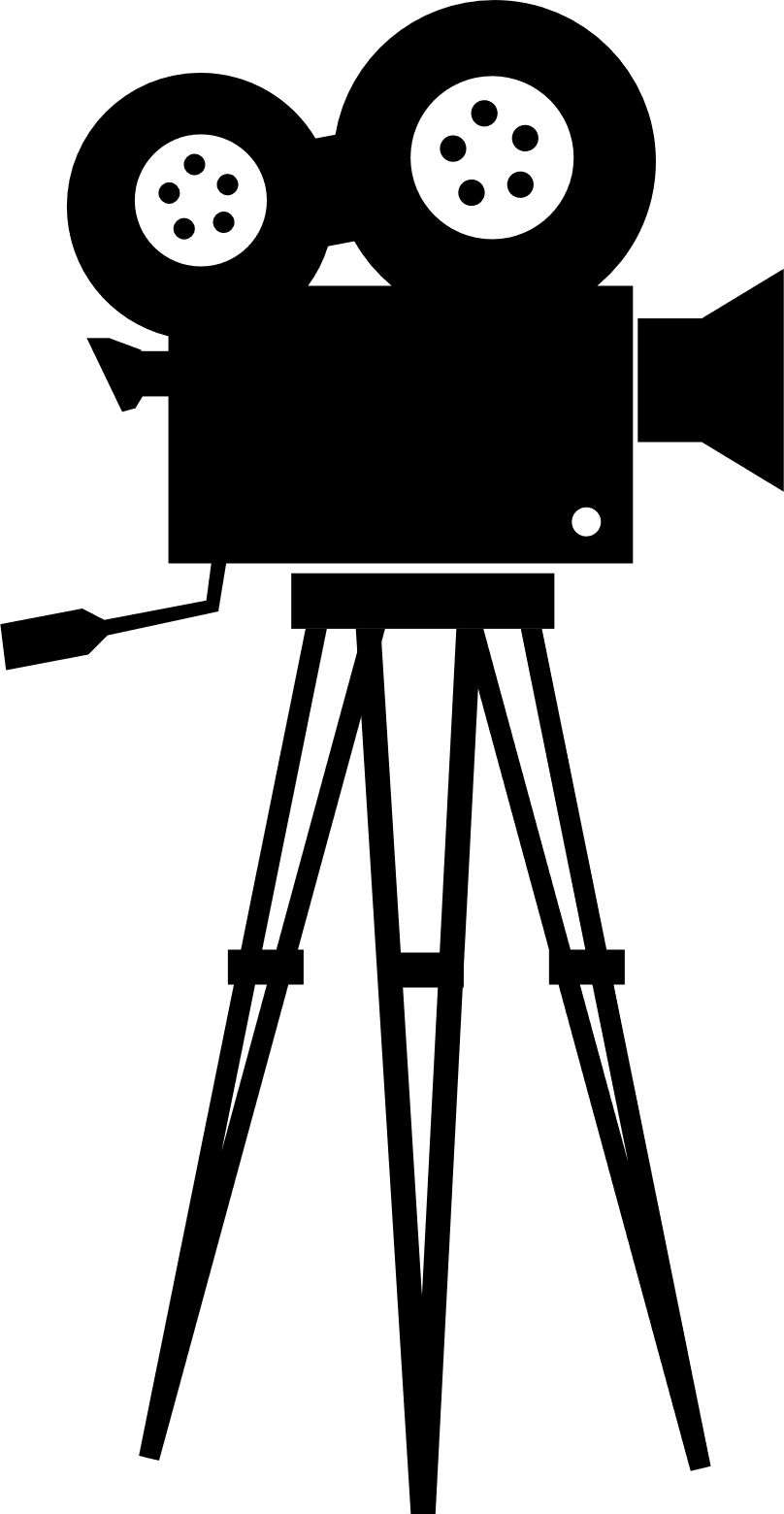 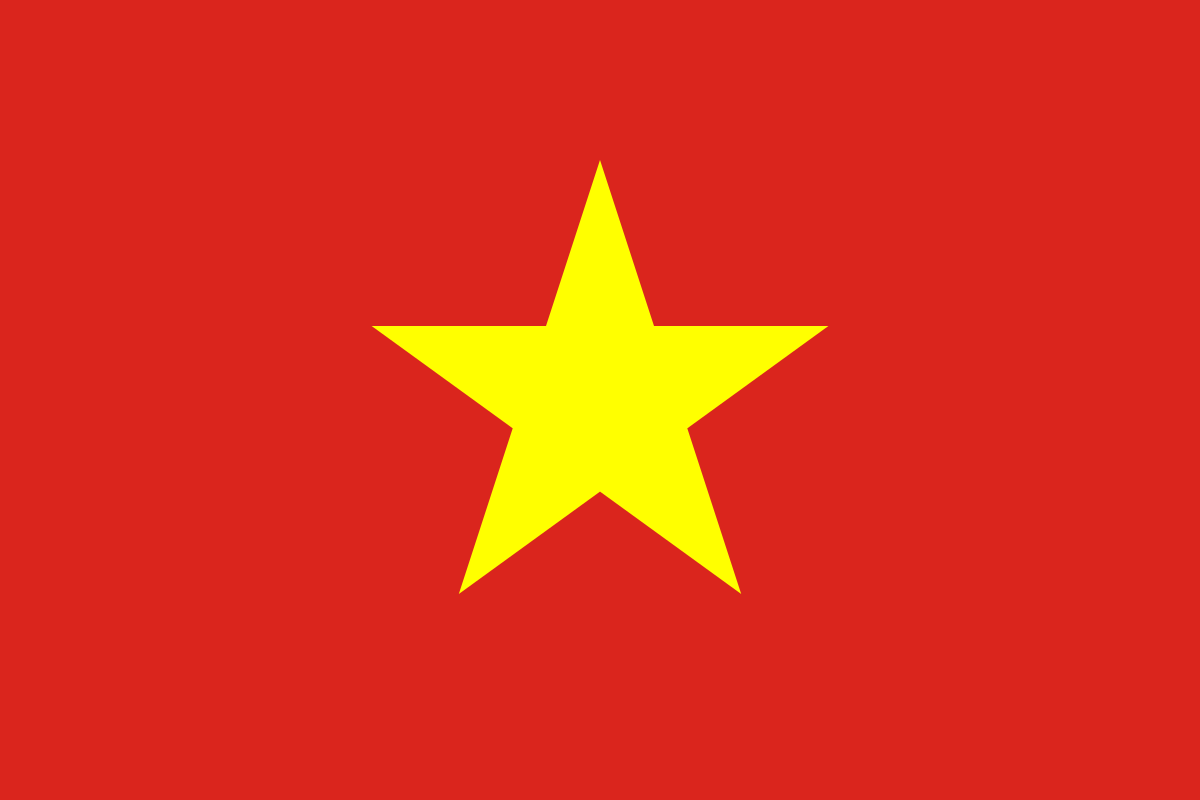 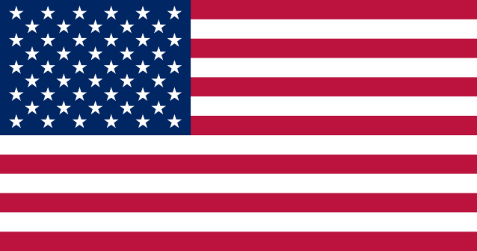 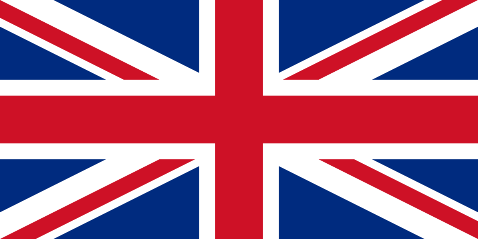 A
B
C
back
Click on the letter A, B or C to choose the answer.
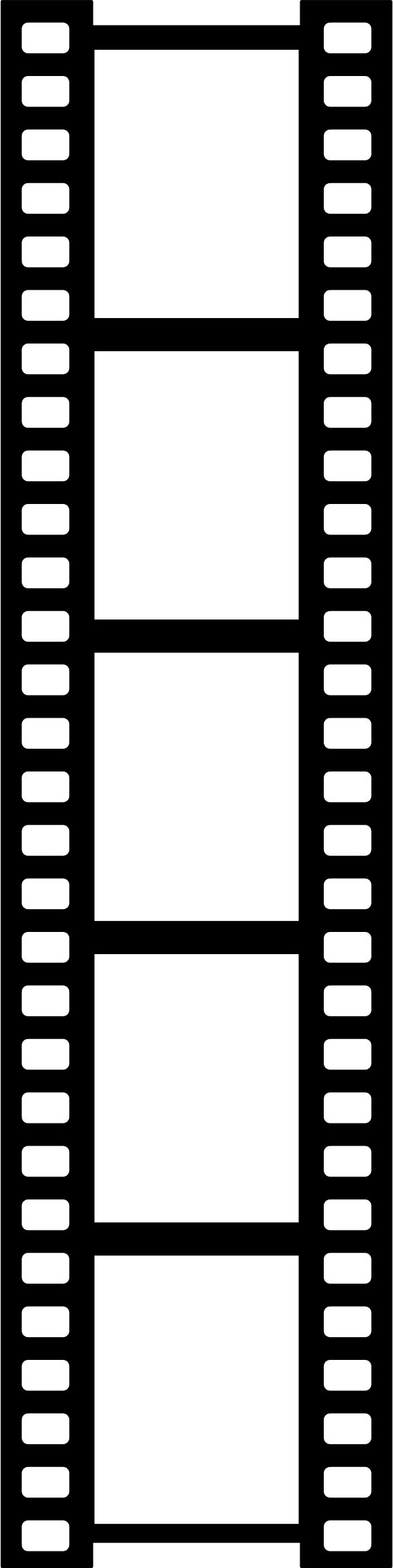 Where are you from? - I’m from Britain.
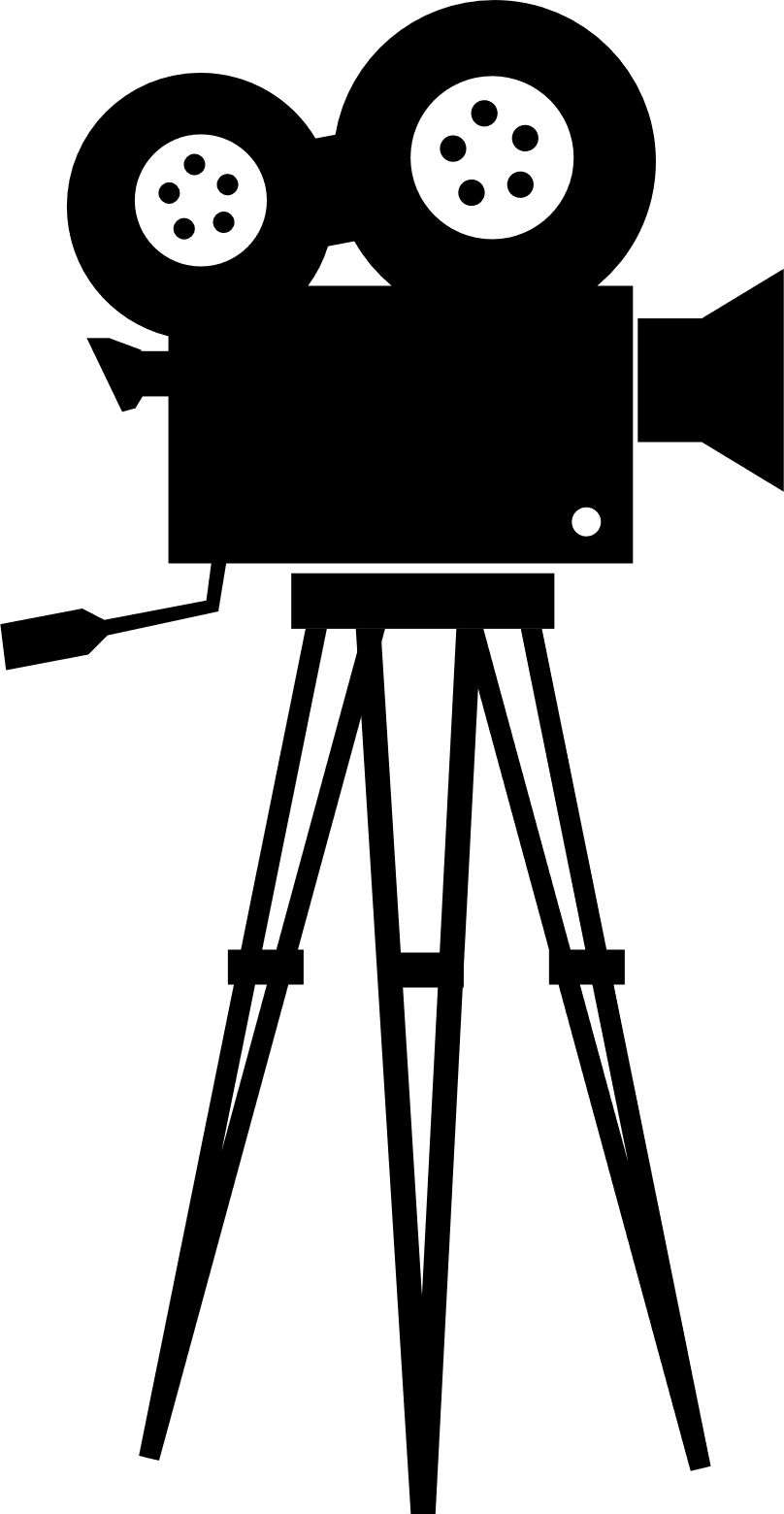 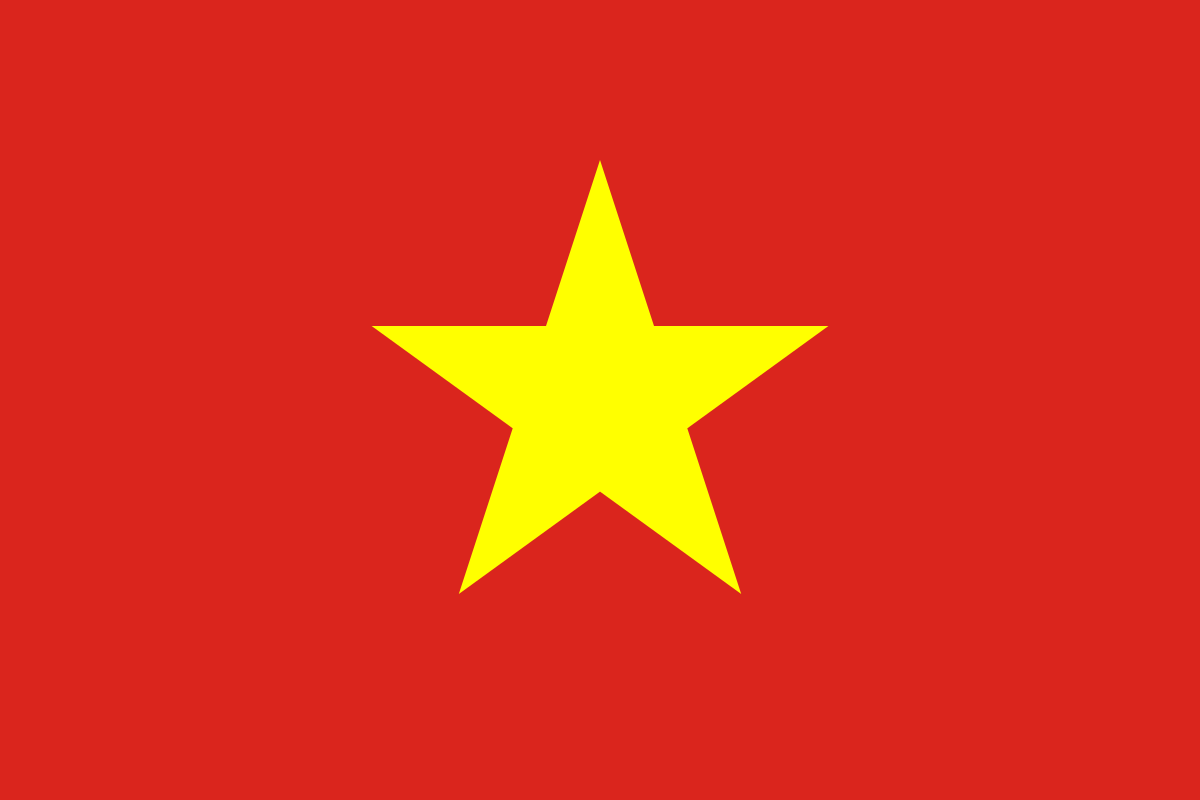 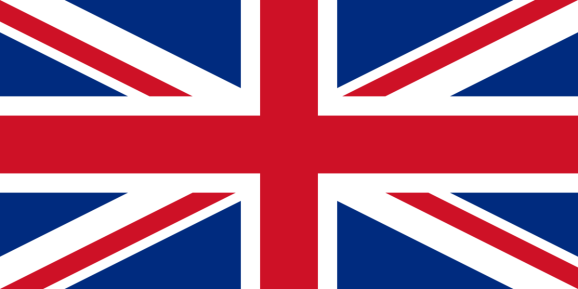 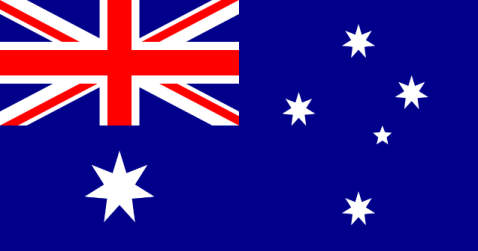 C
A
B
back
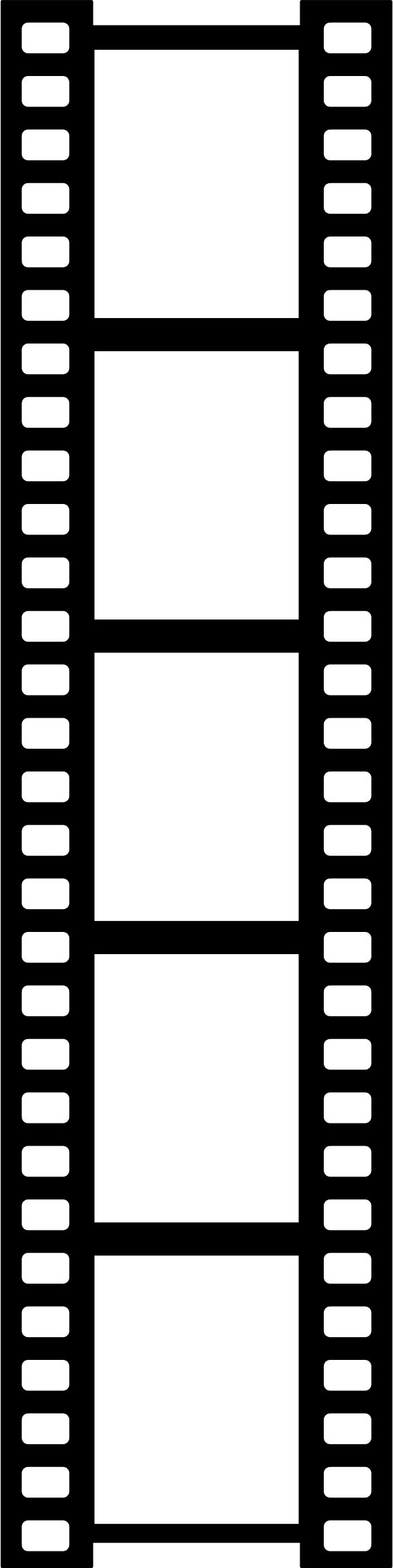 Where are you from? - I’m from Australia.
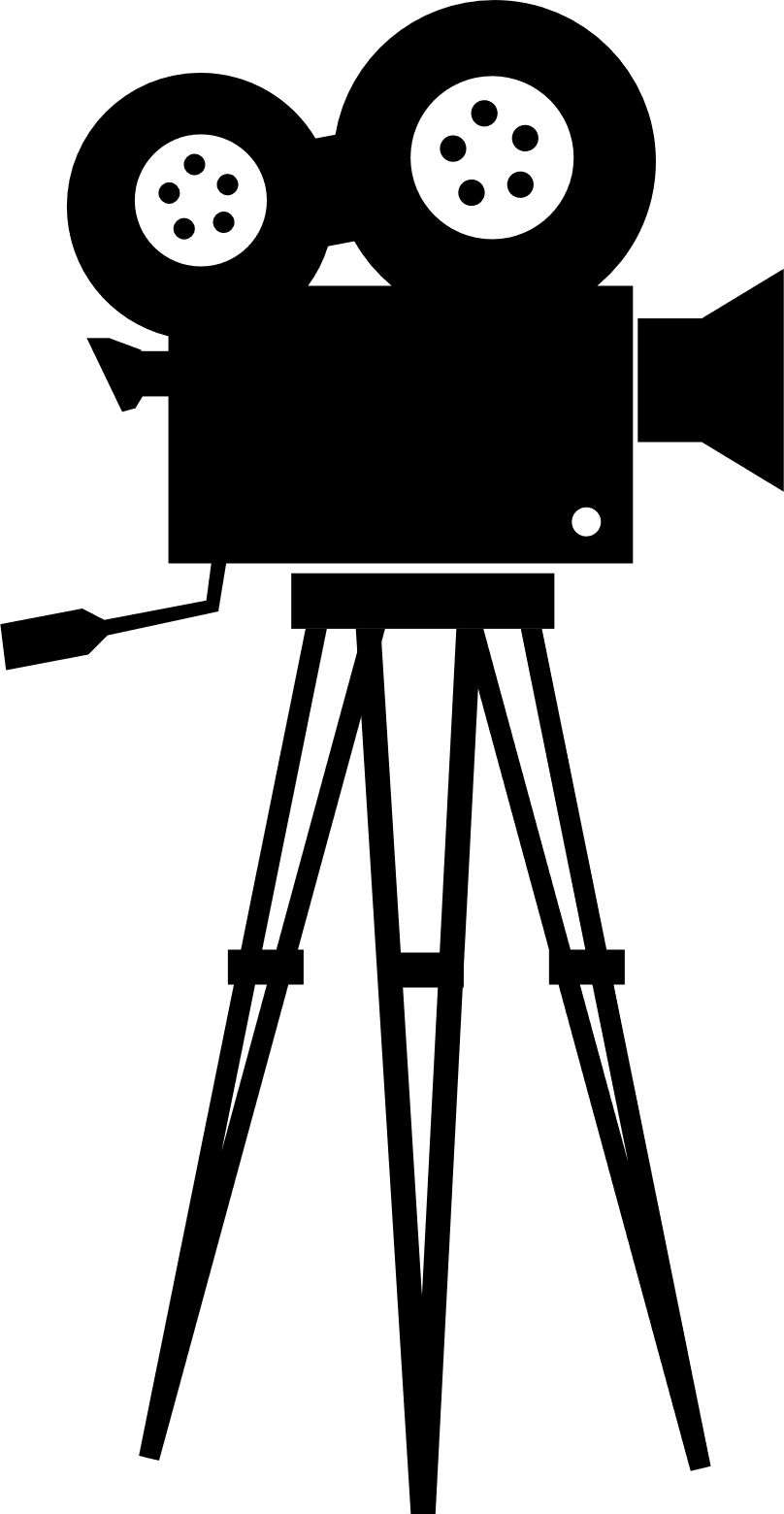 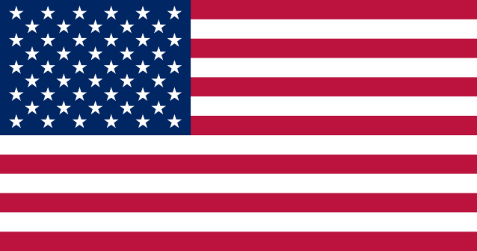 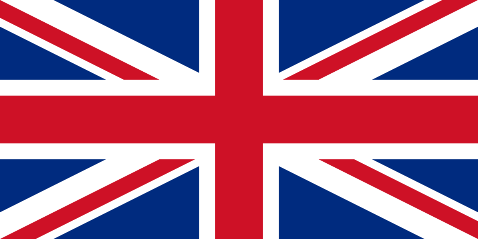 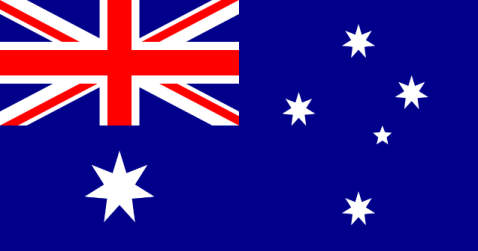 C
A
B
back
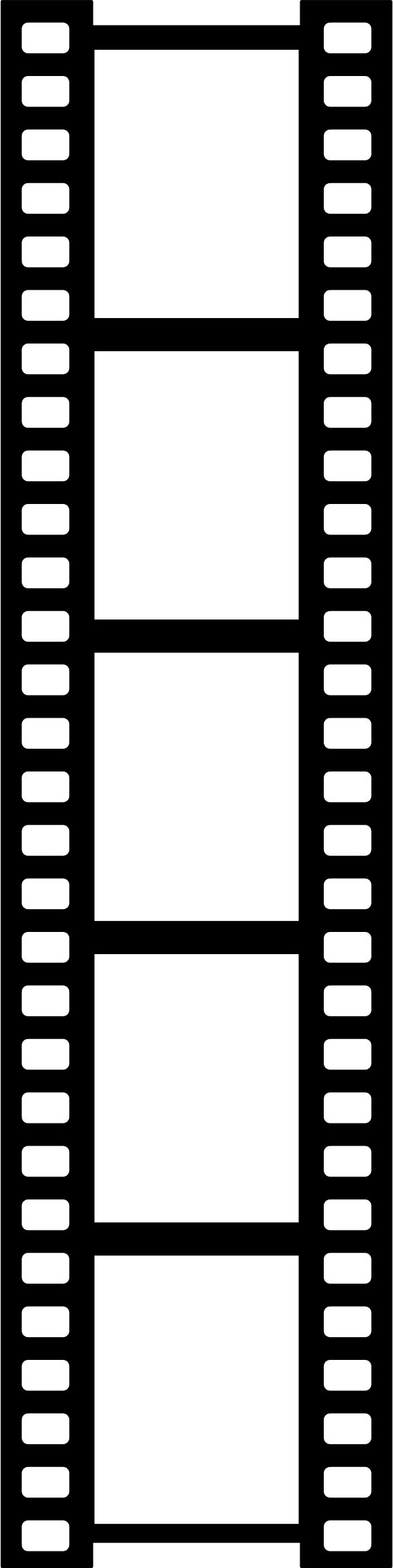 Where are you from? - I’m from Viet Nam.
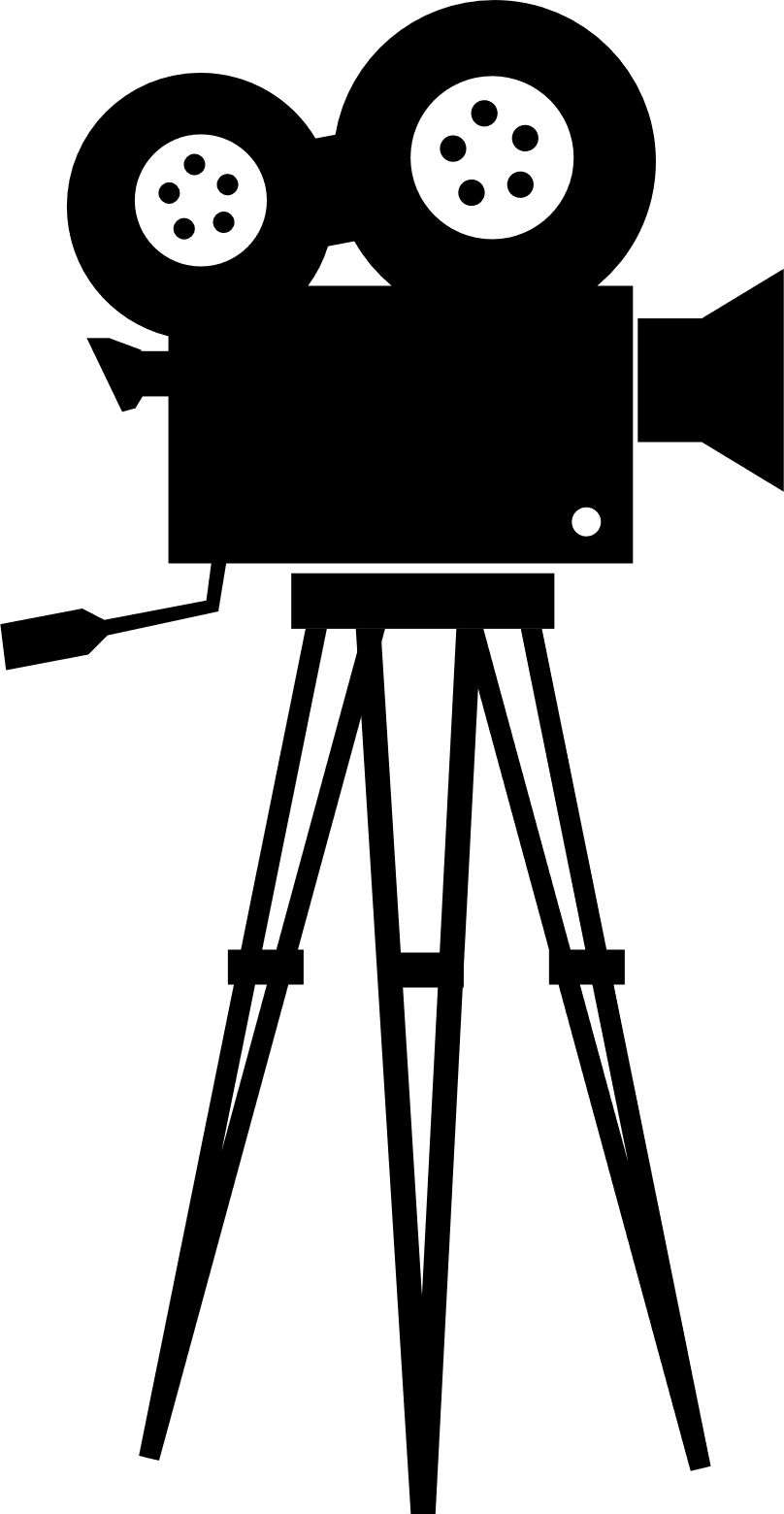 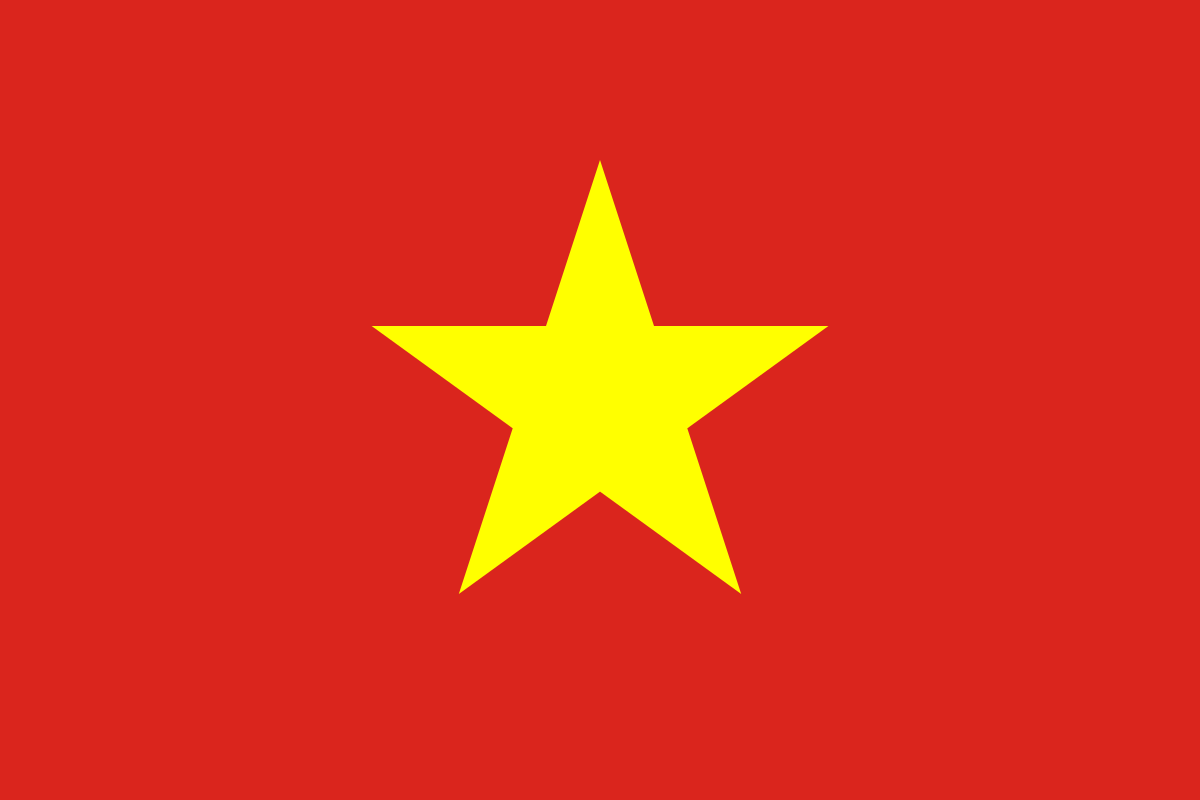 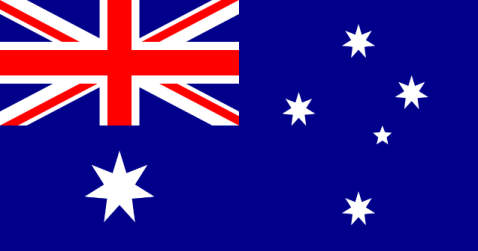 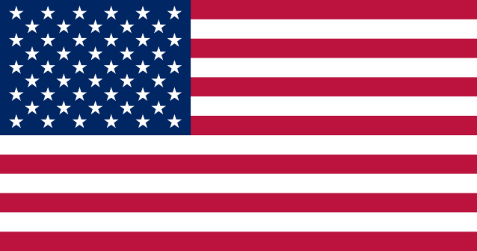 A
C
B
back
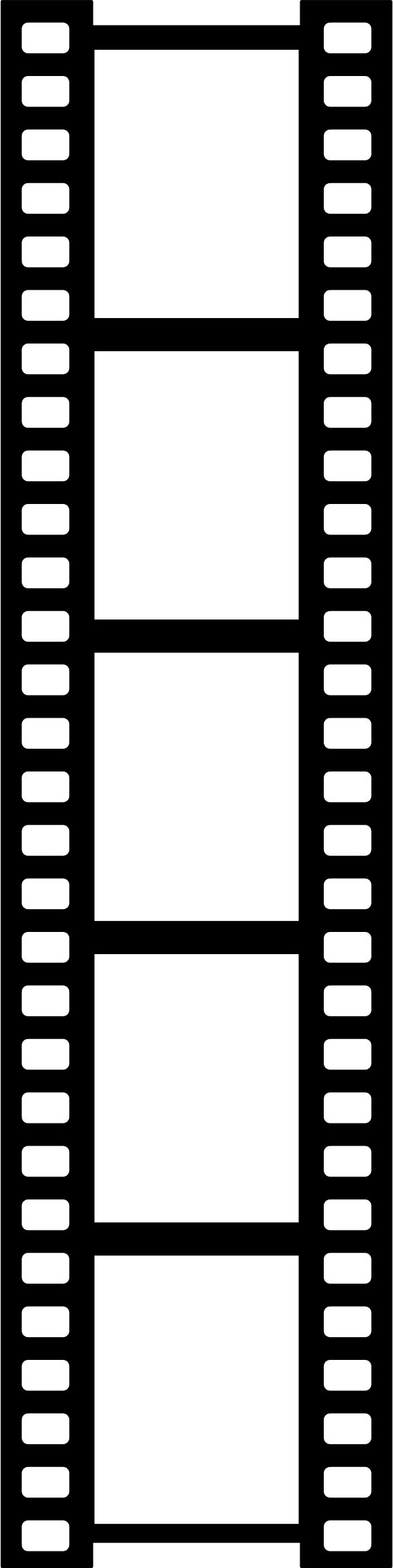 Where ___ you from? - I’m from Viet Nam.
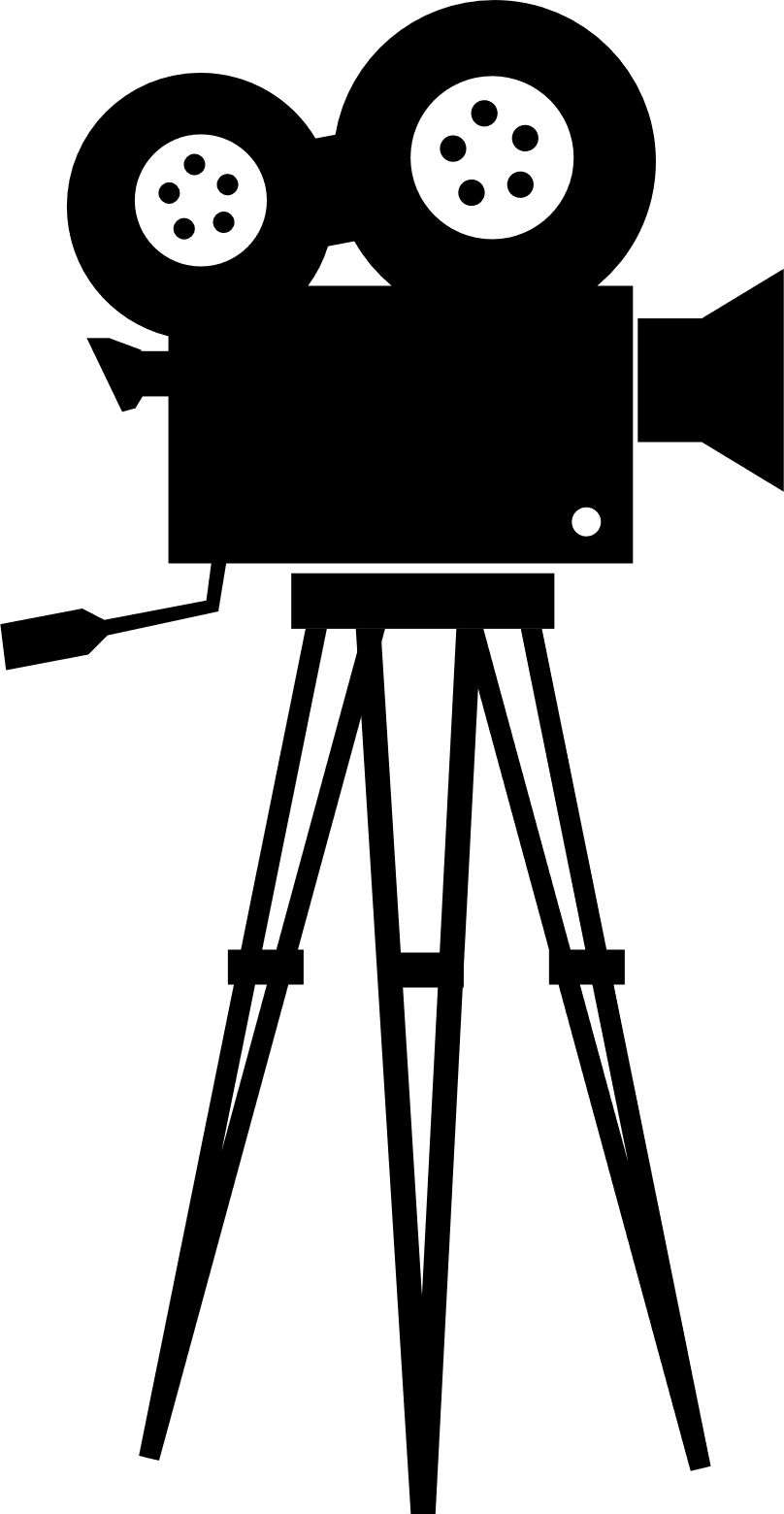 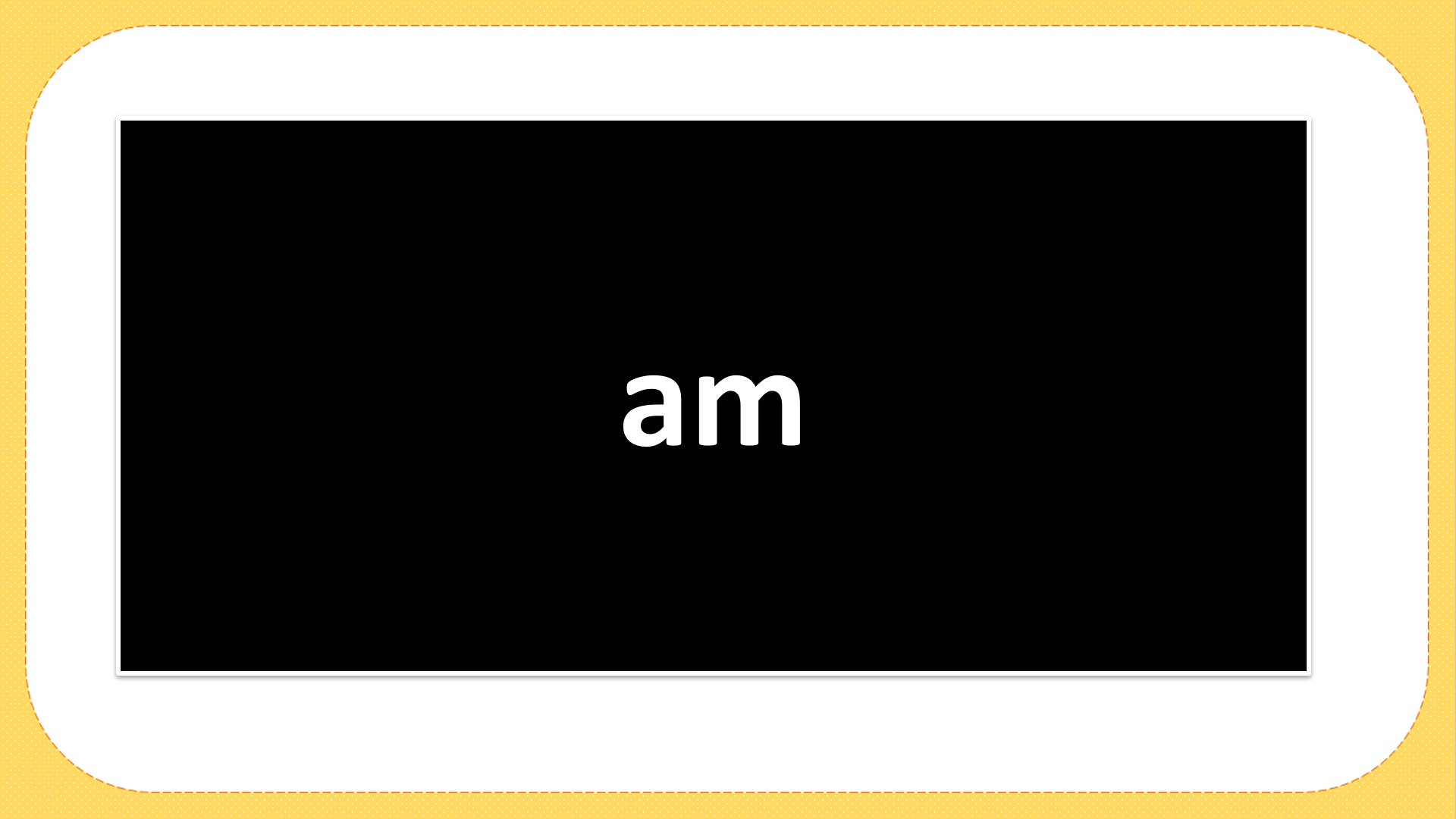 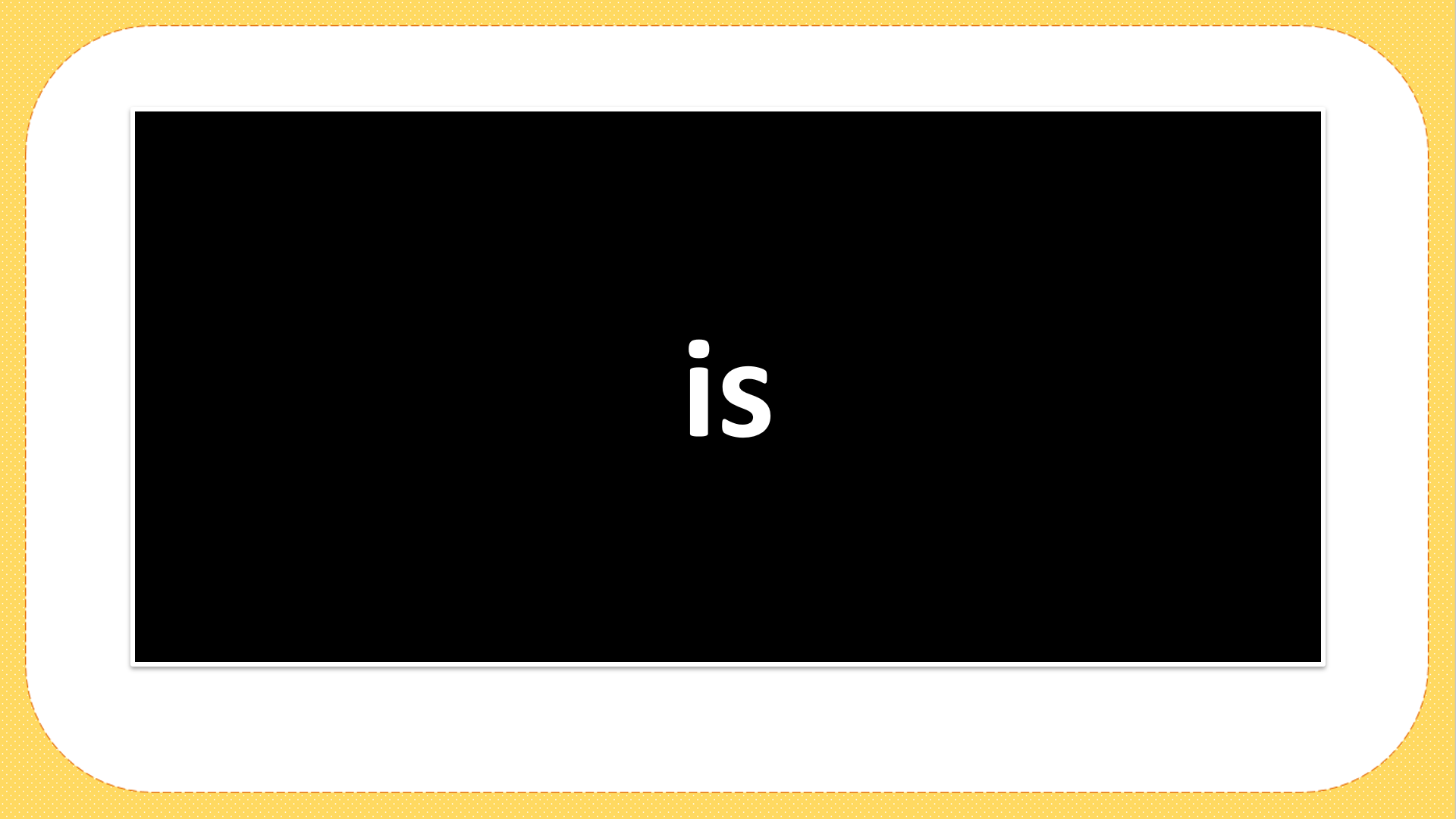 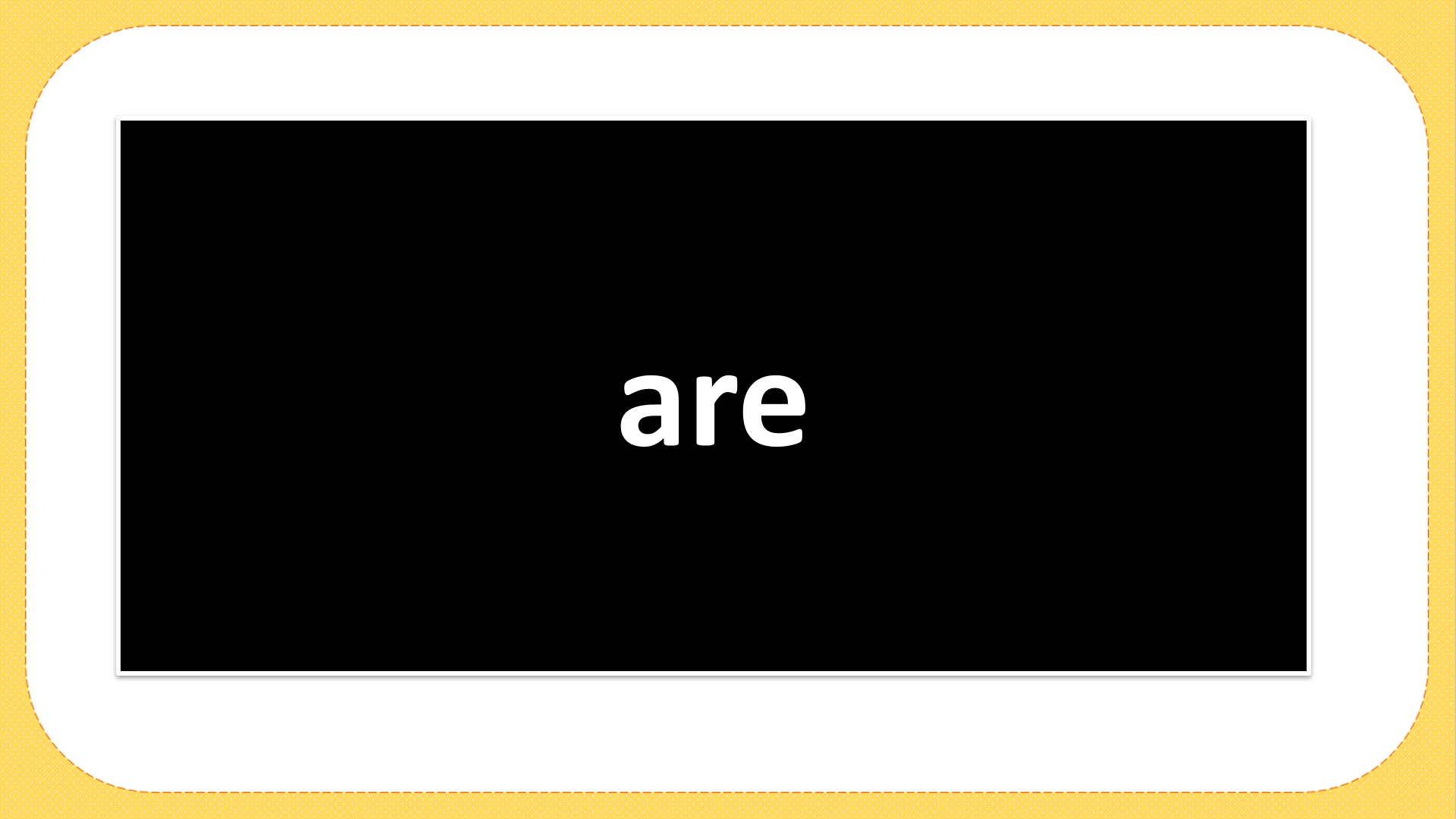 A
B
C
back
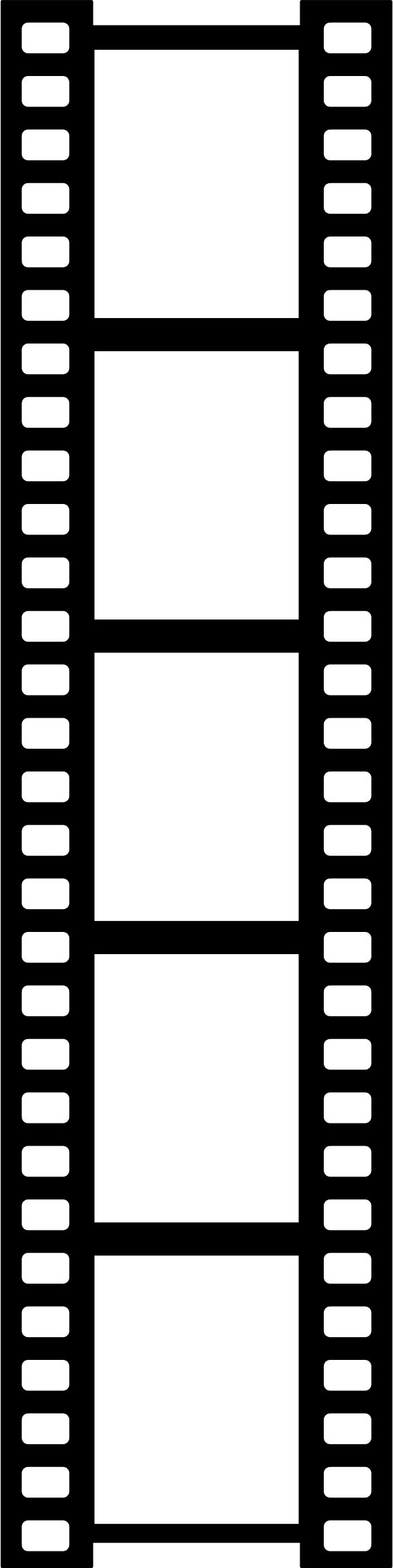 ______ are you from? - I’m from Viet Nam.
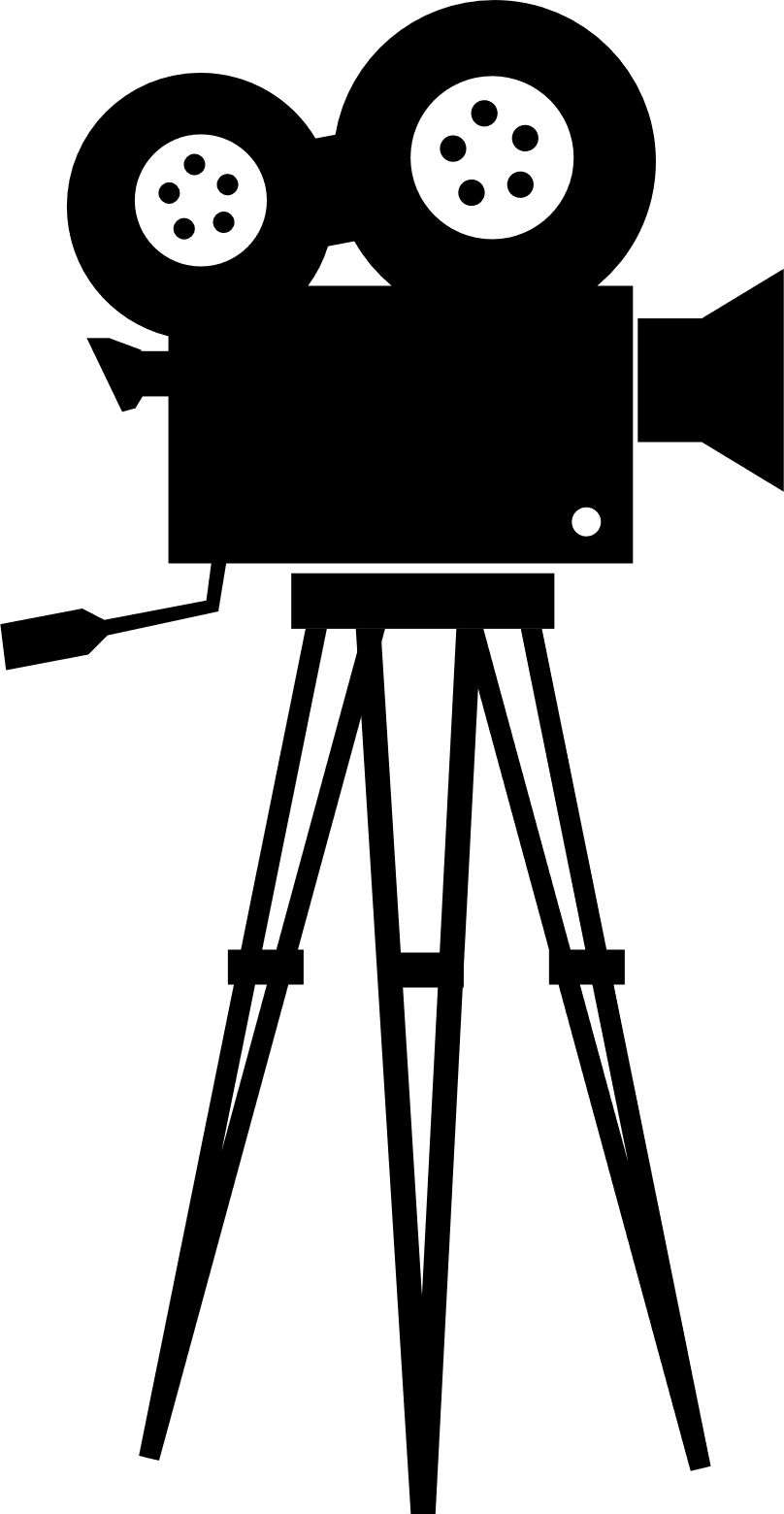 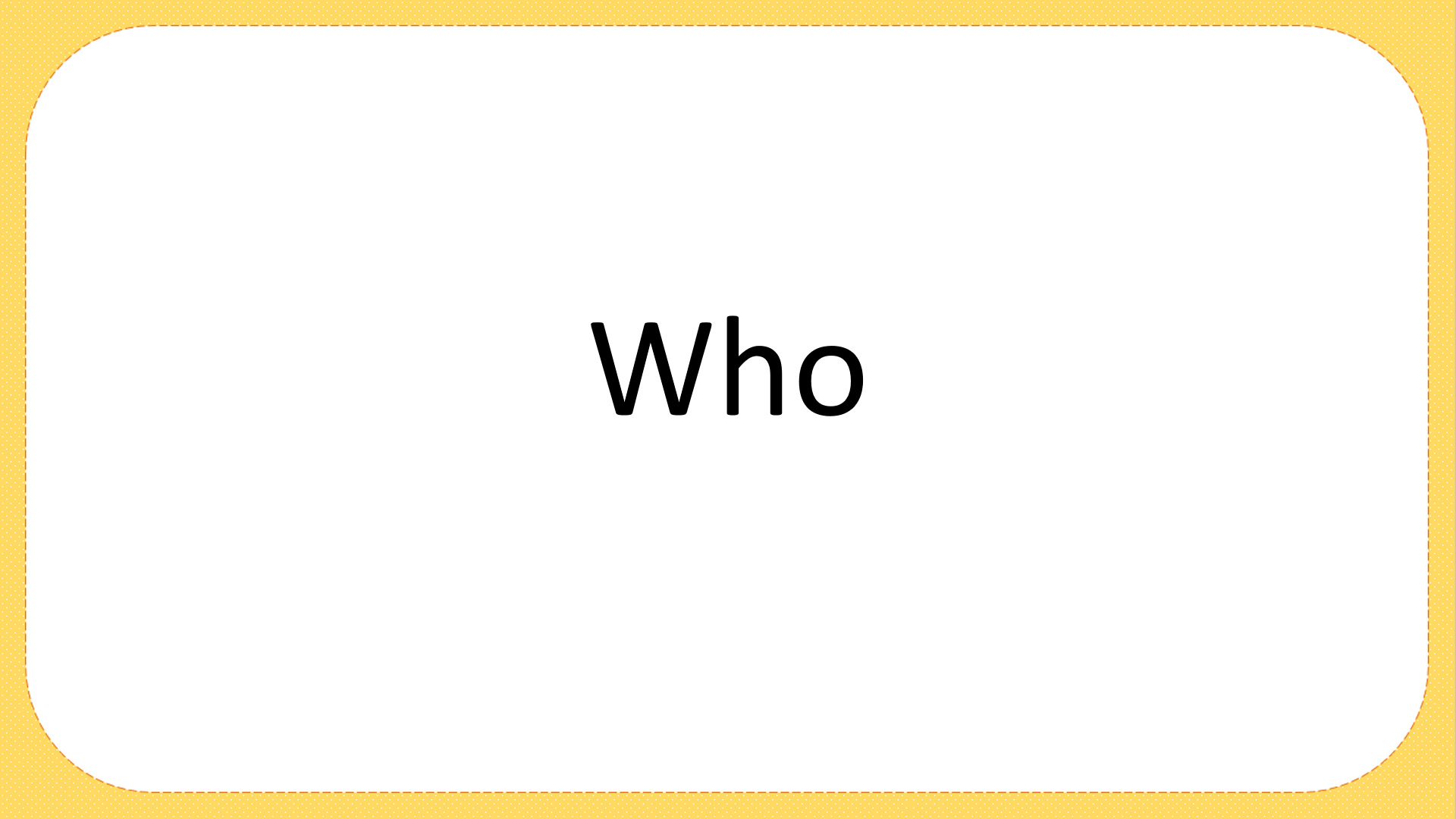 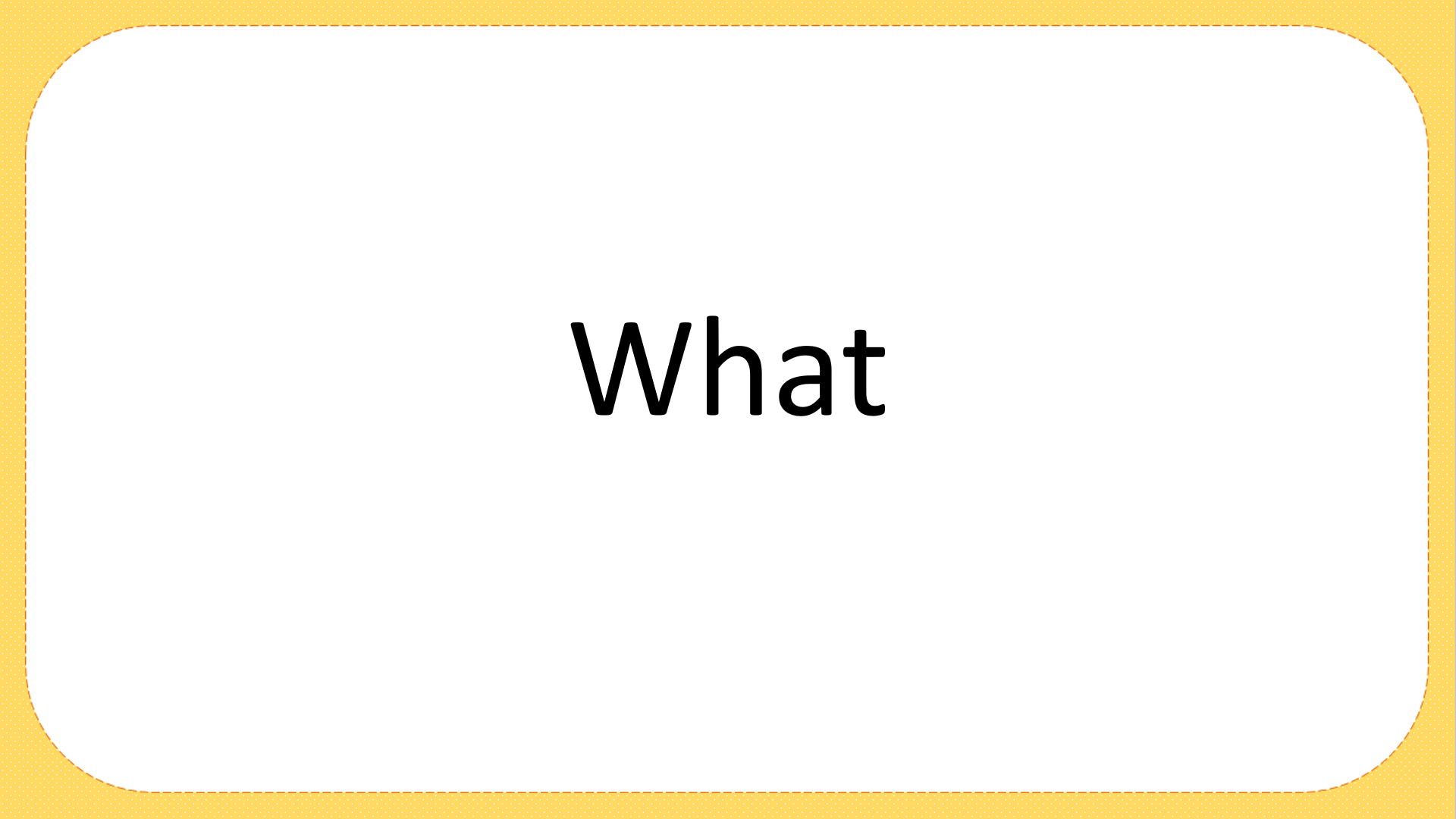 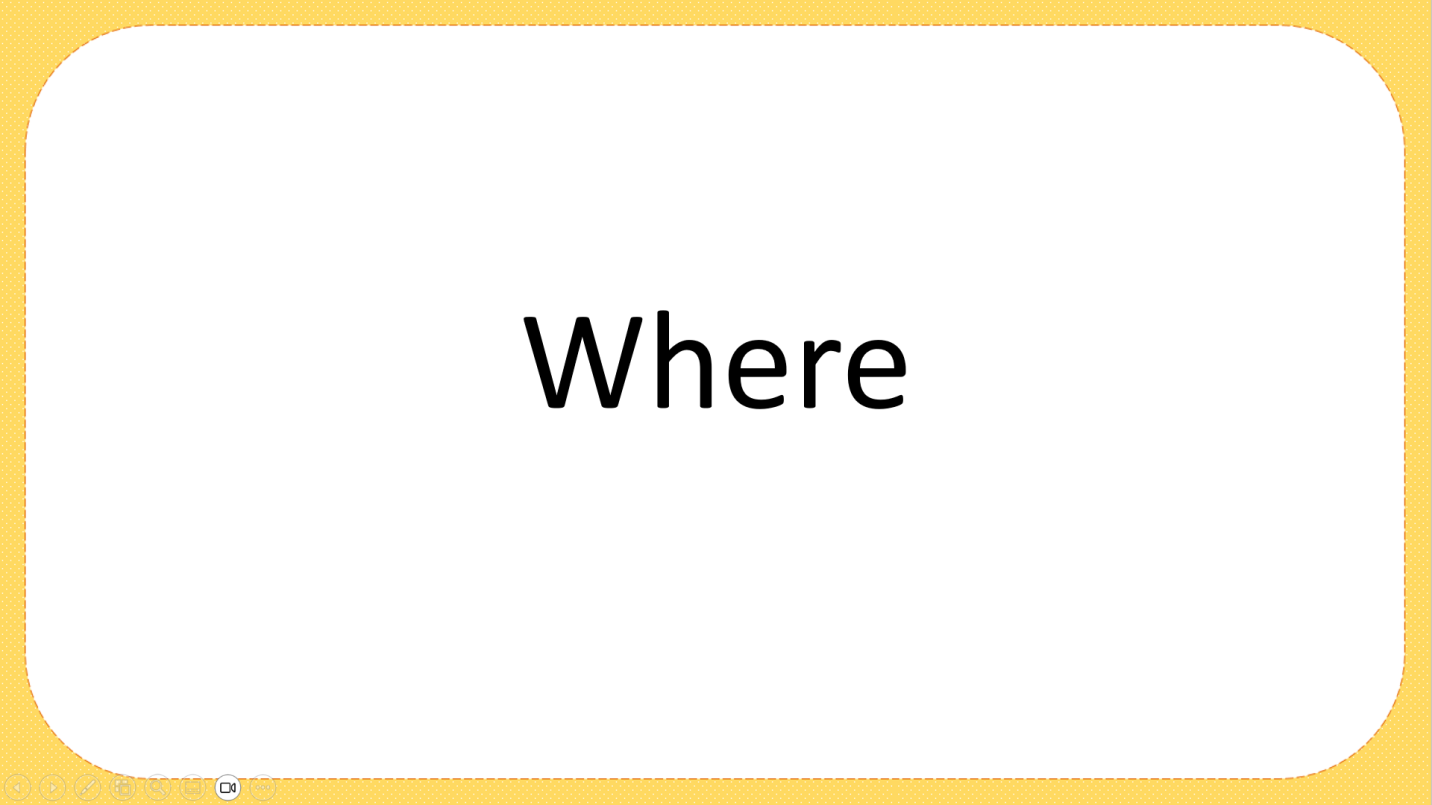 A
C
B
back
Well done!
Contents
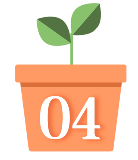 Listen and number.
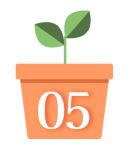 Look, complete and read.
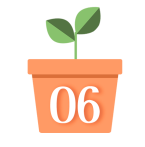 Let’s sing.
4. Listen and number.
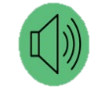 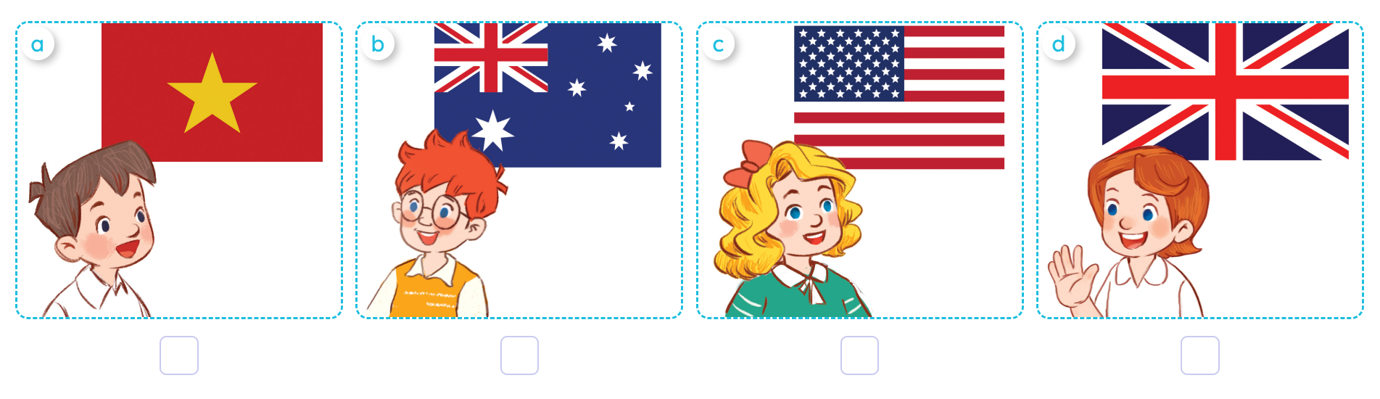 1
4
2
3
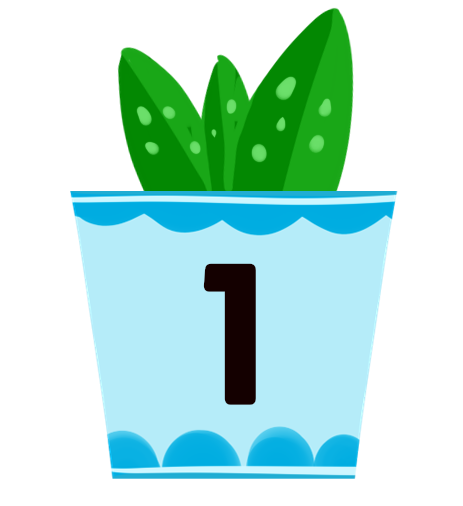 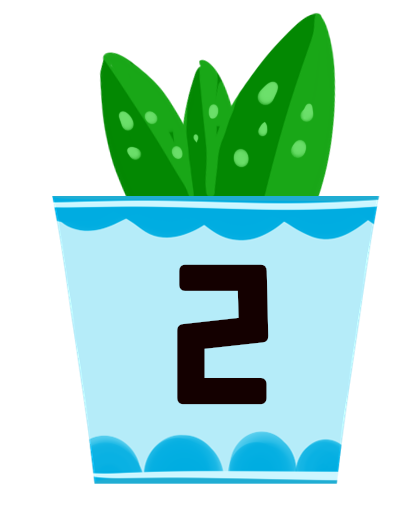 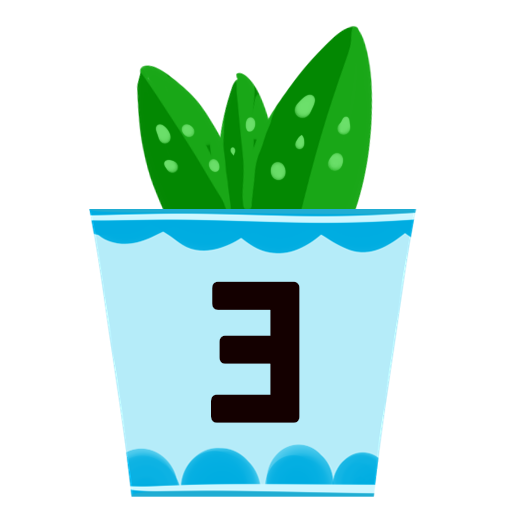 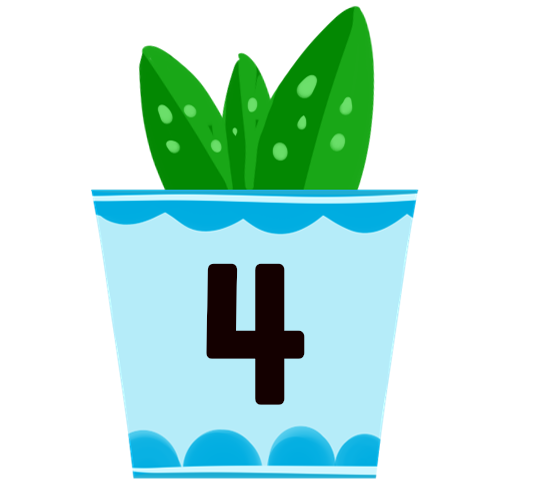 5. Look, complete and read.
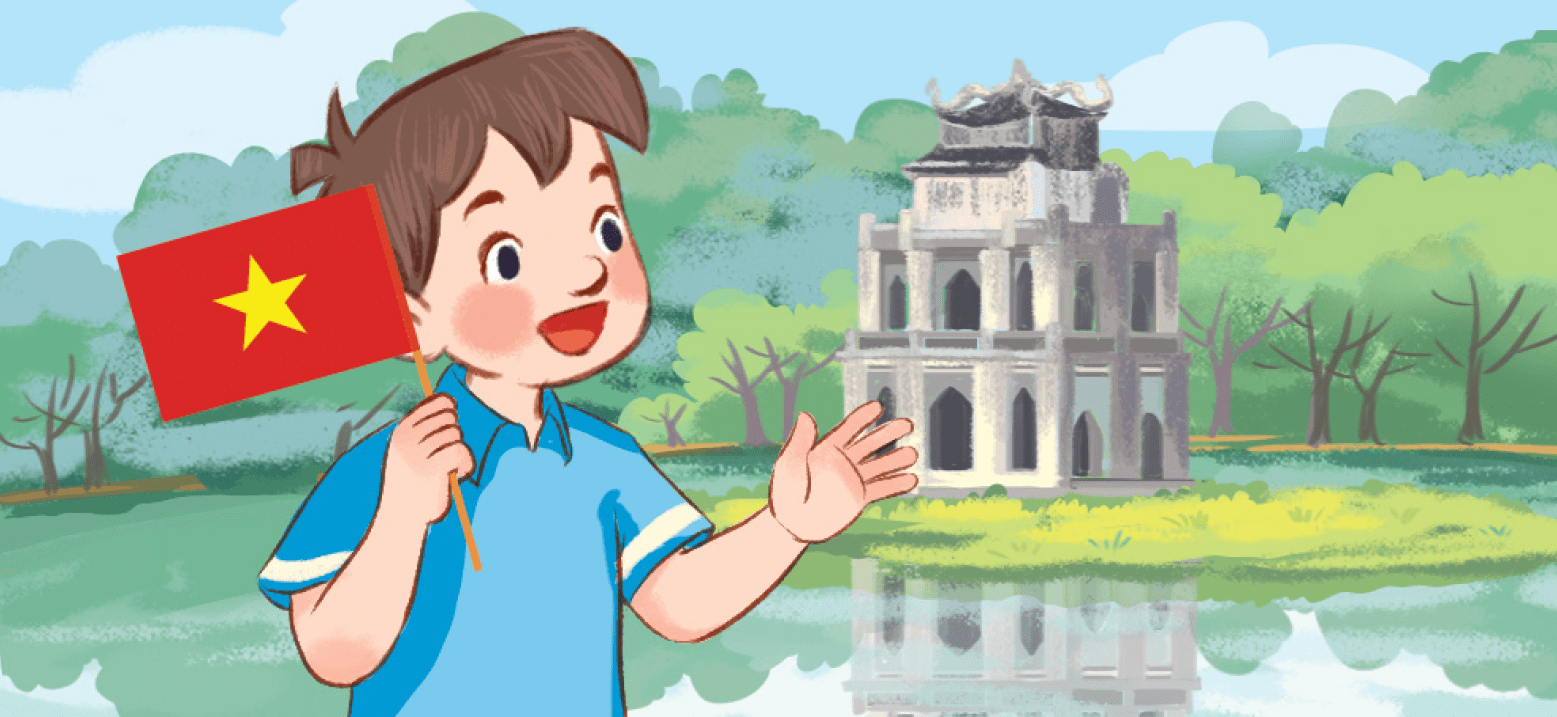 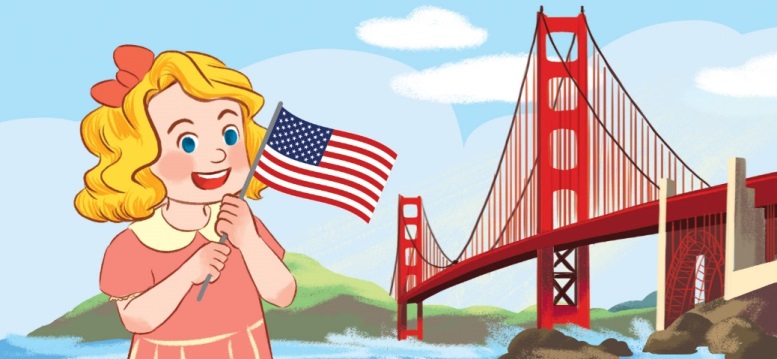 3.
4.
1.
2.
I’m Minh. I’m from _________.
I’m Mary. I’m ______________.
A: ________ are you from?
B: I’m from __________.
A: Where are you ________?
B: I’m _____________.
Viet Nam
from  America
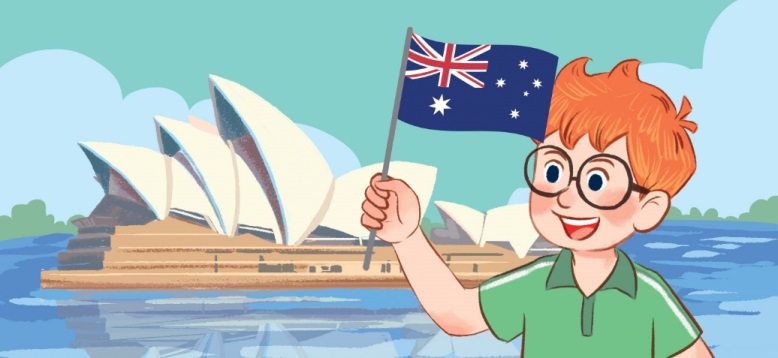 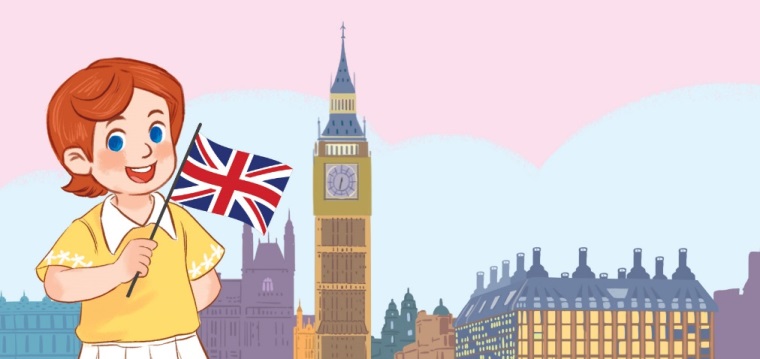 from
Where
from Australia
Britain
6. Let’s sing.
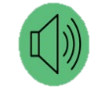 Where are you from?
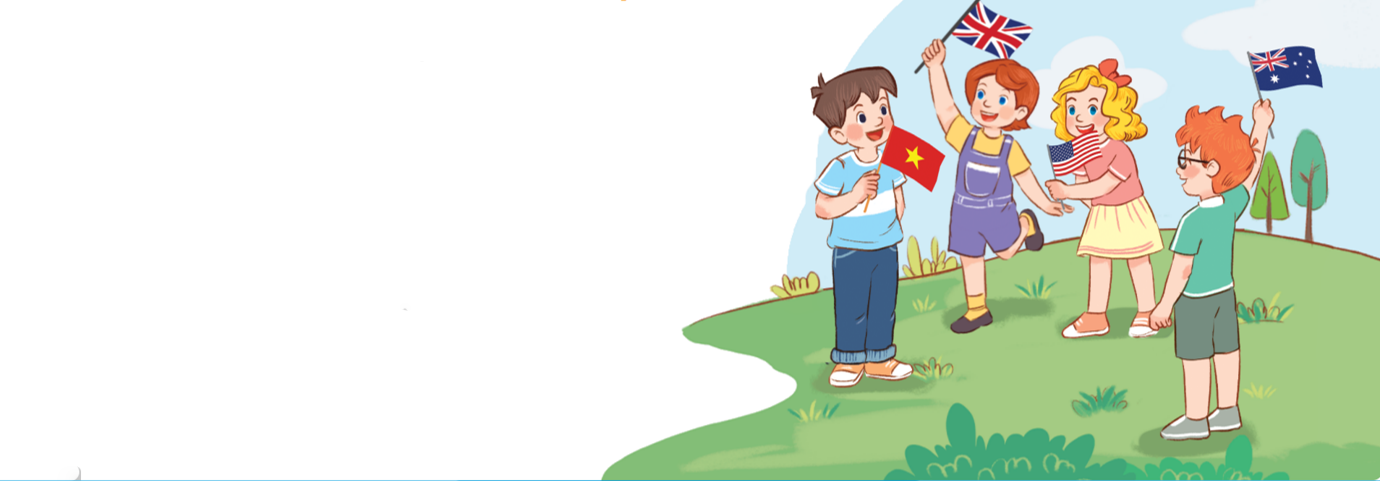 Hello. I’m Minh.
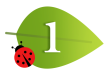 I’m from Viet Nam.
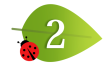 Hello, Lucy. Where are you from?
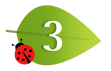 I’m from Britain.
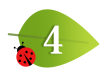 Hello, Mary. Where are you from?
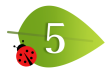 I’m from America.
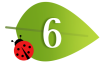 Hello, Ben. Where are you from?
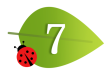 I’m from Australia.
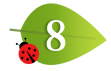 Click on the speaker or the leaves to hear.
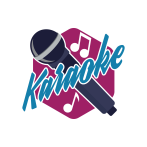 6. Let’s sing.
Where are you from?
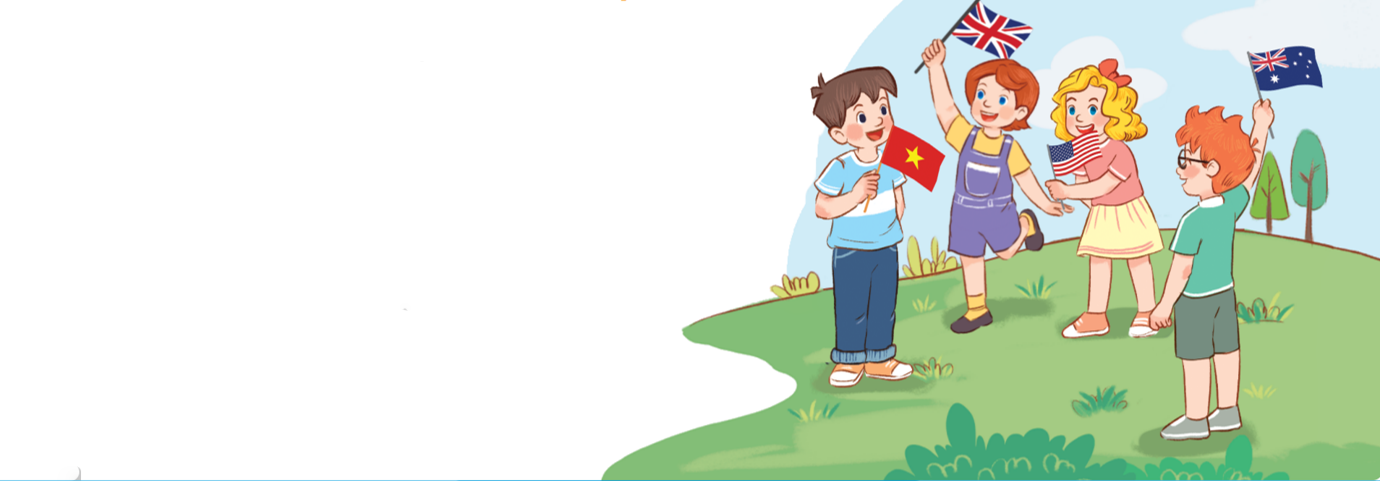 Hello. I’m Minh.
I’m from Viet Nam.
Hello, Lucy. Where are you from?
I’m from Britain.
Hello, Mary. Where are you from?
I’m from America.
Hello, Ben. Where are you from?
I’m from Australia.
6. Let’s sing.
Wrap up
Unit 1  lesson 1
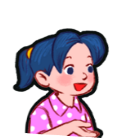 Where are you from?
I’m from _____.
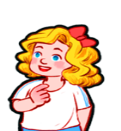 I am = I’m
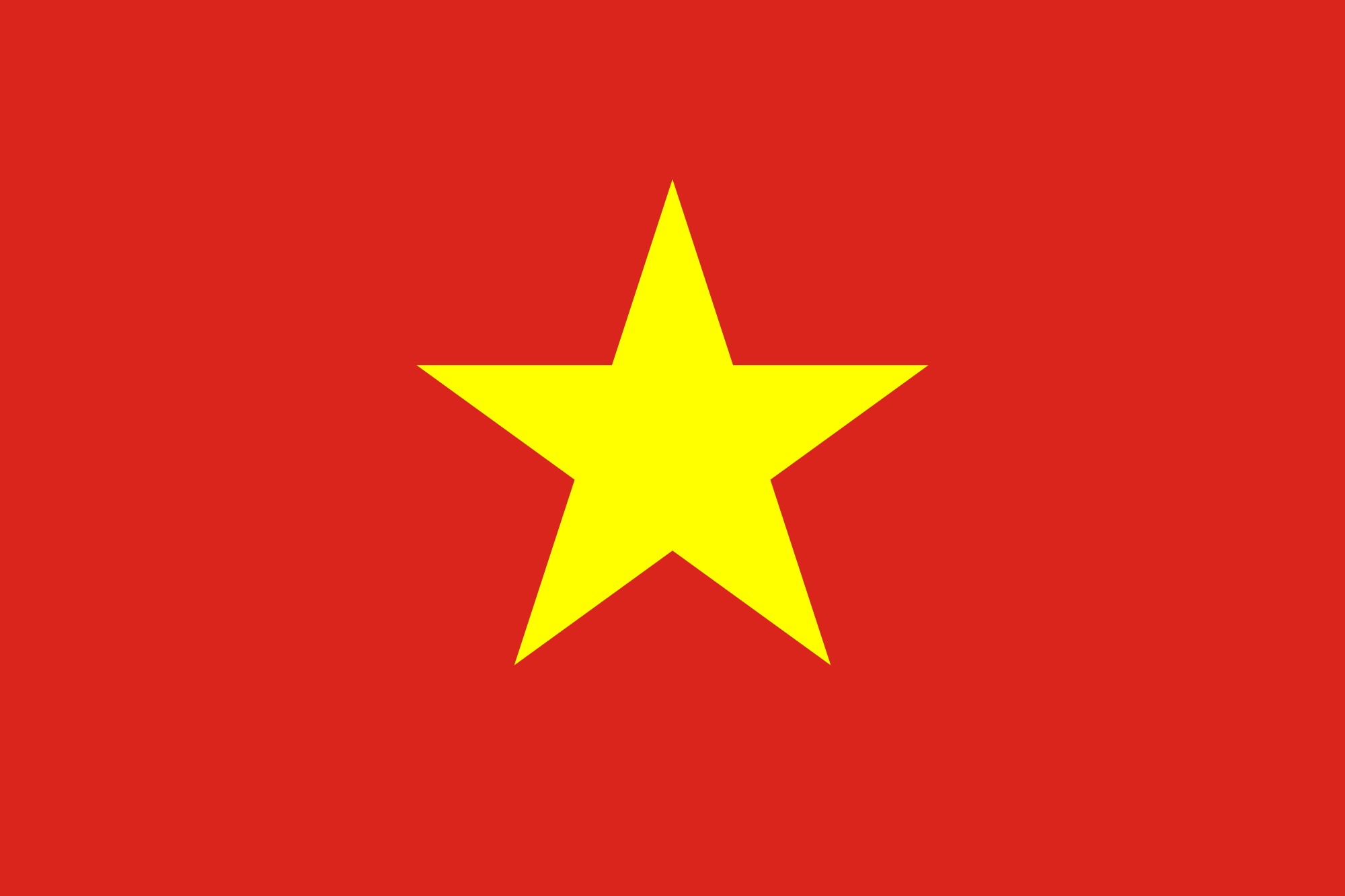 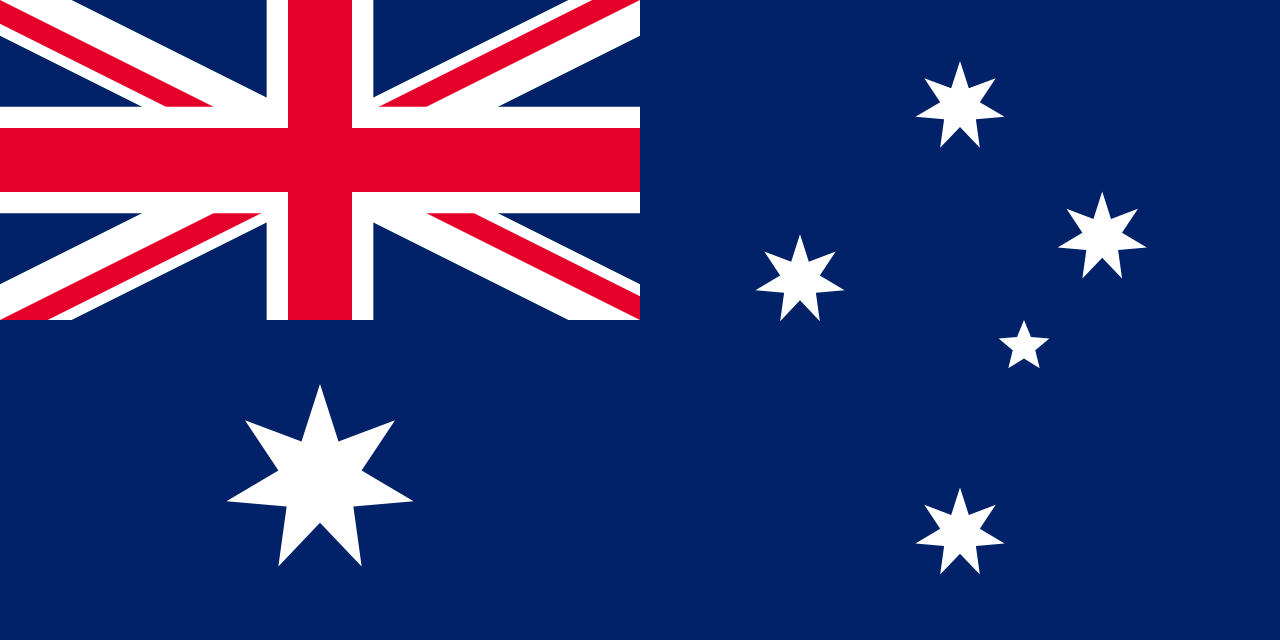 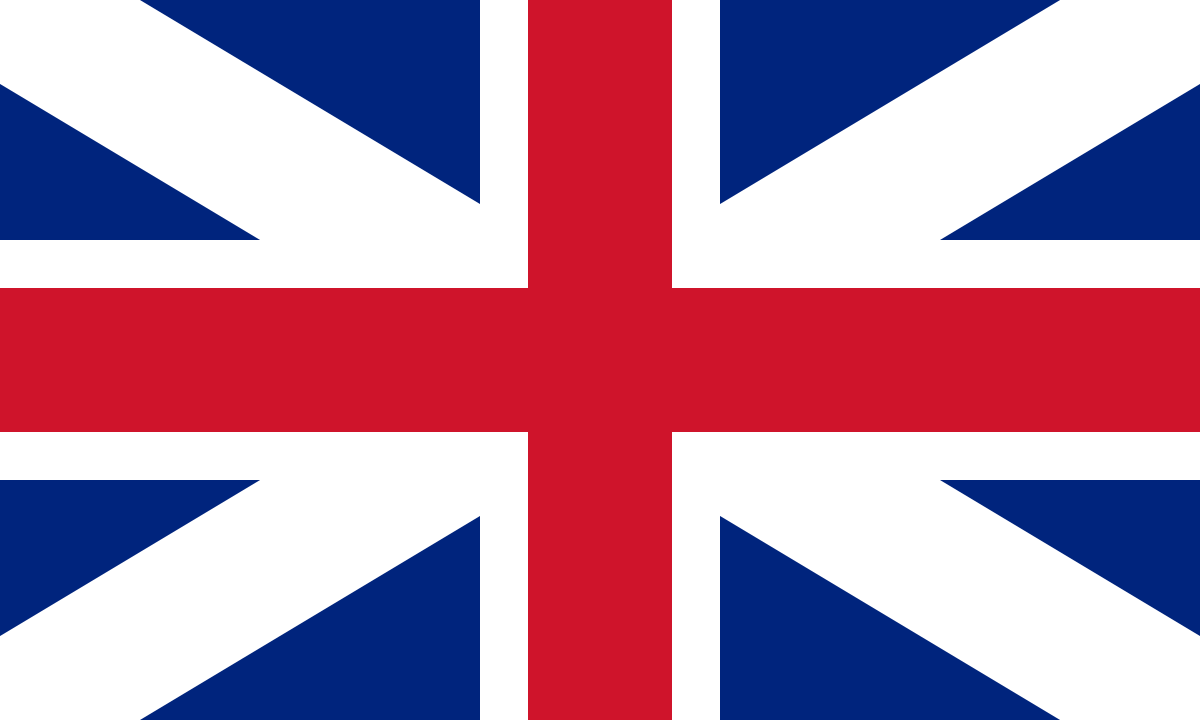 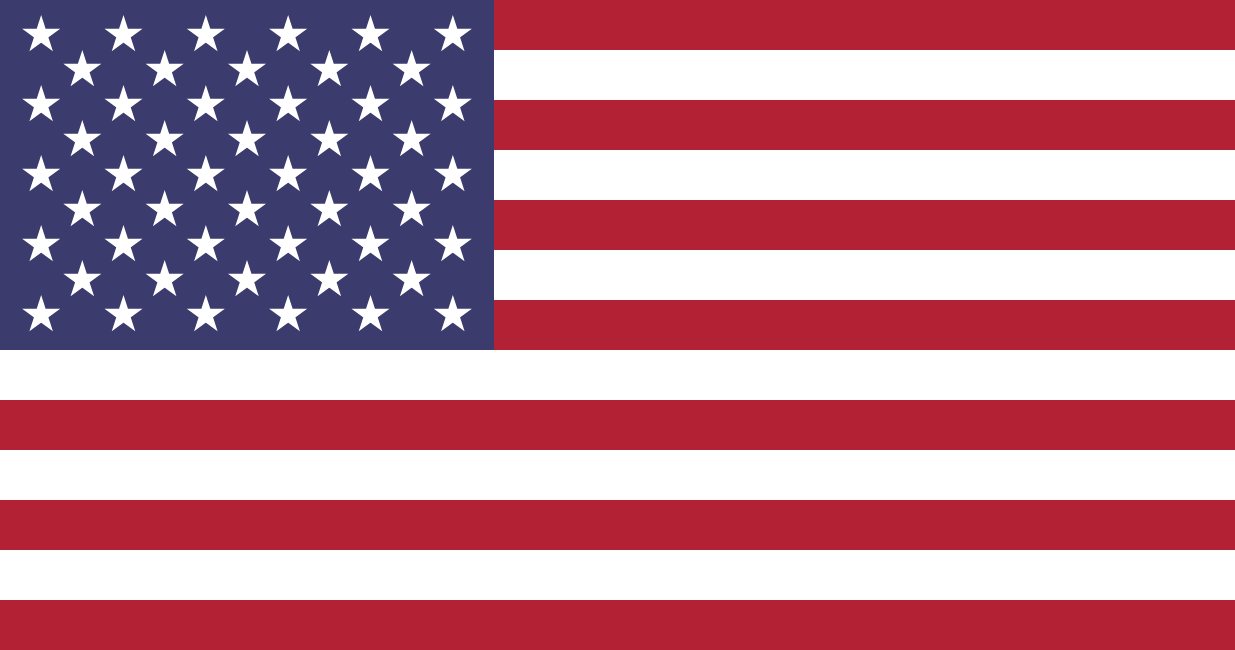 Viet Nam
Australia
Britain
America
Homework
………………………………..
………………………………...
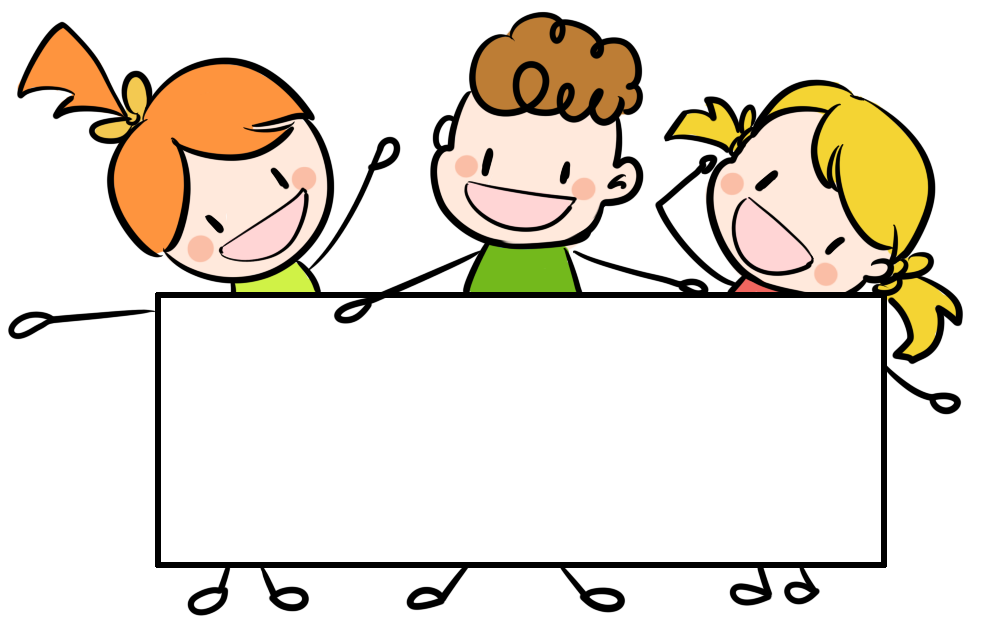 Thank you!